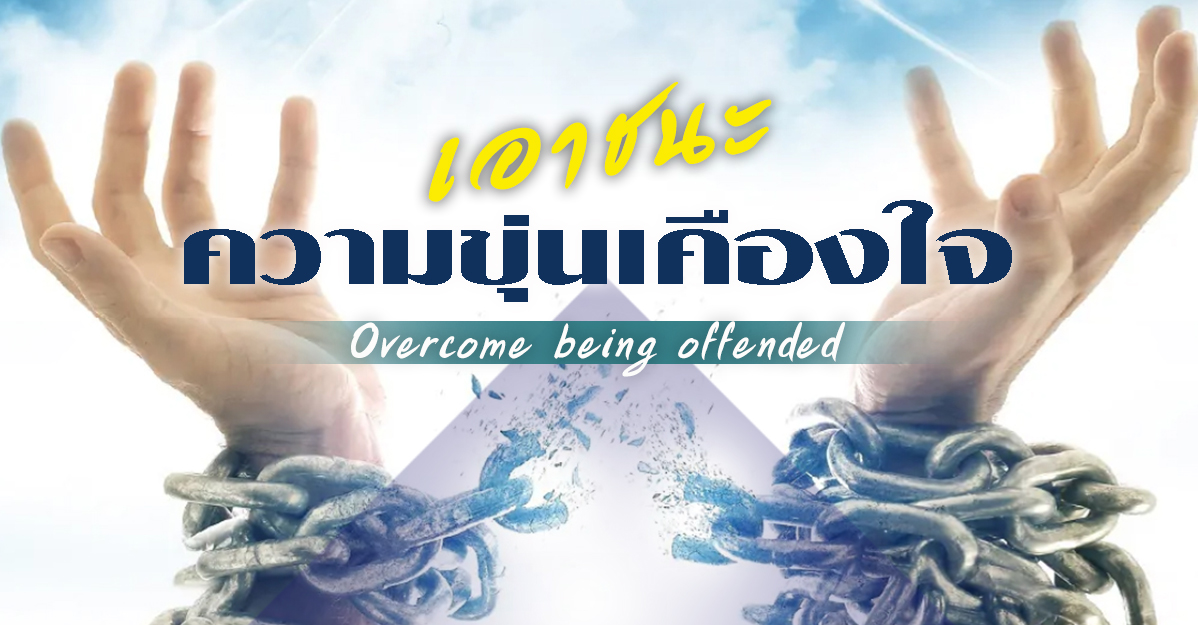 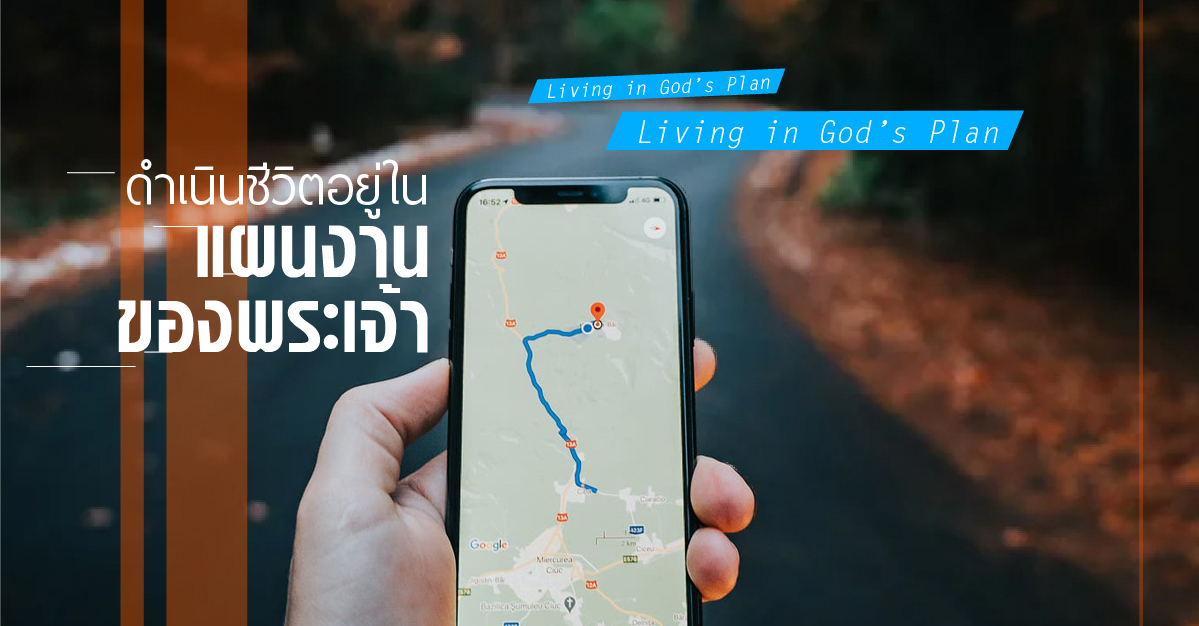 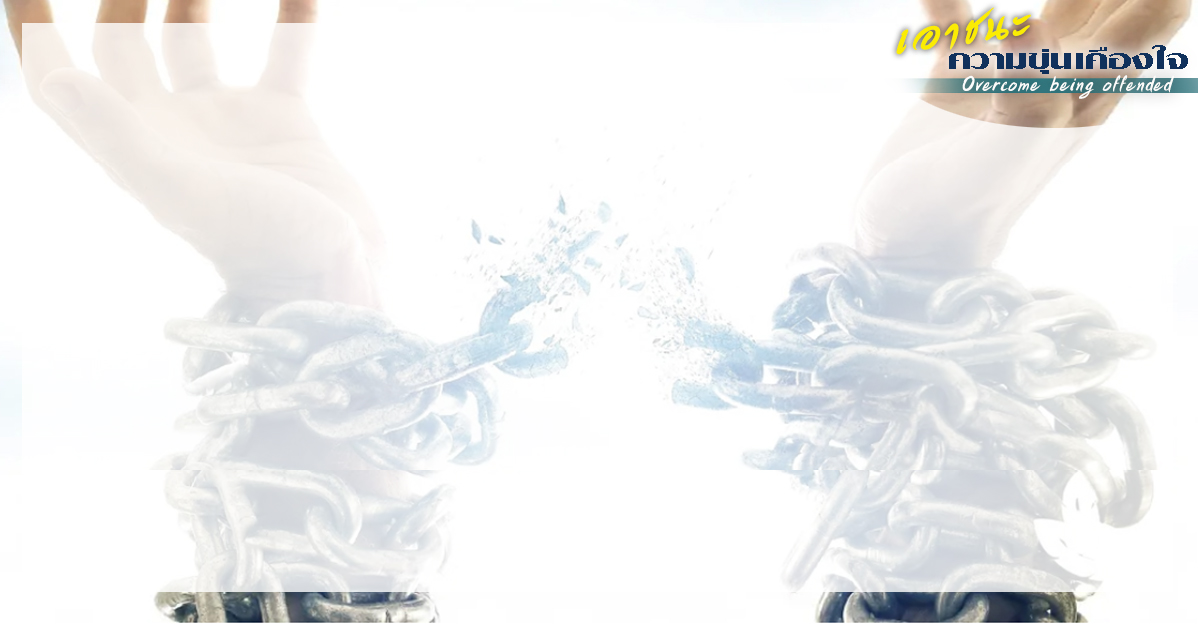 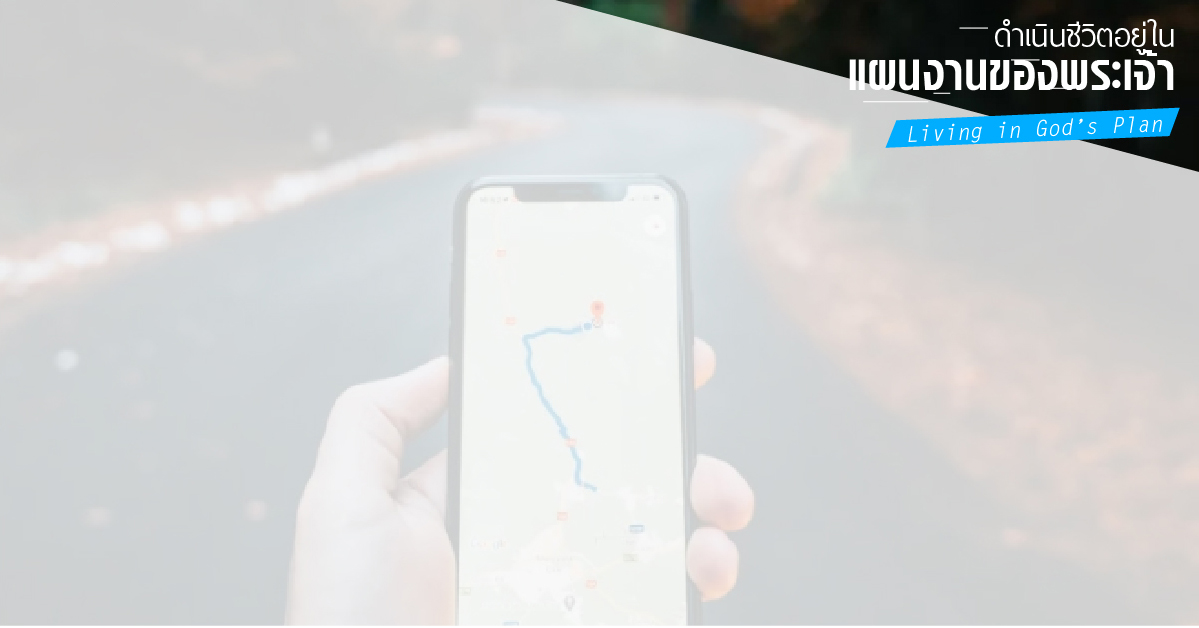 ตอนที่ 2
คำพูดของท่าน
กำหนดเส้นทางชีวิตของท่าน
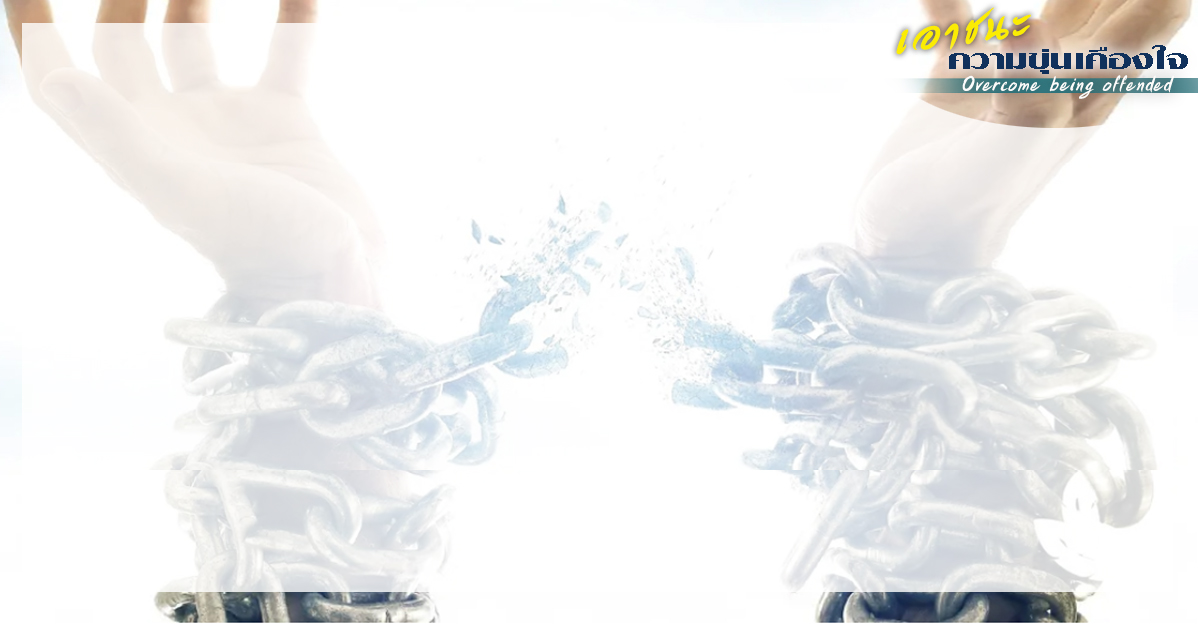 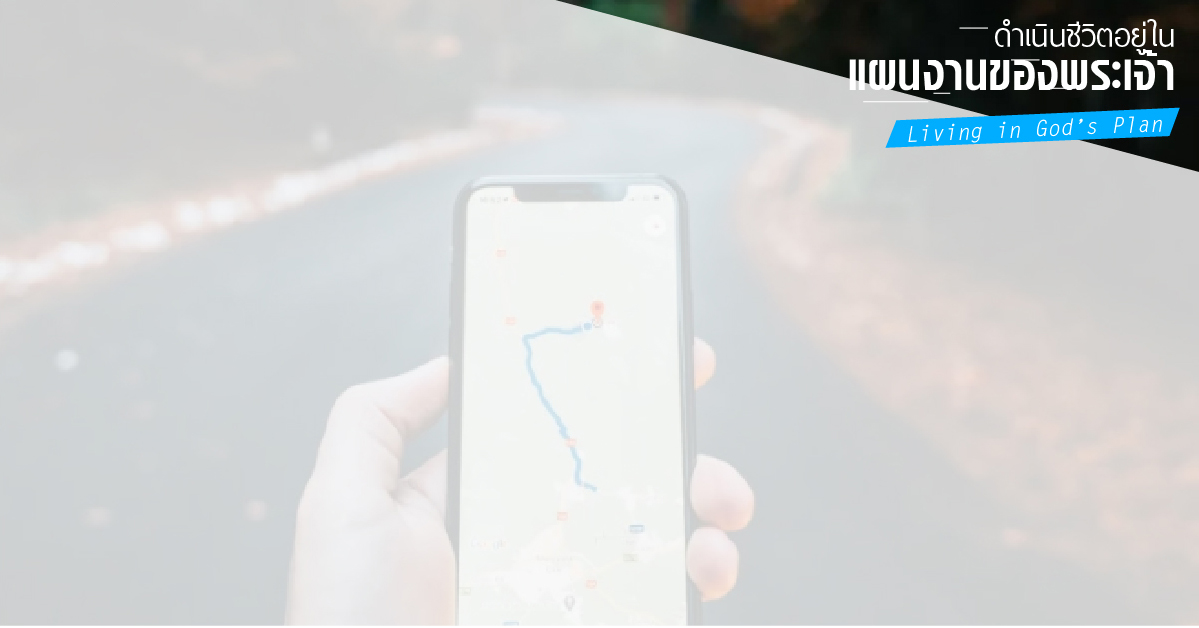 1. ท่านต้องเลือกแผนงานของพระเจ้าสำหรับชีวิตของท่าน
- เฉลยธรรมบัญญัติ 30:15-16, 19
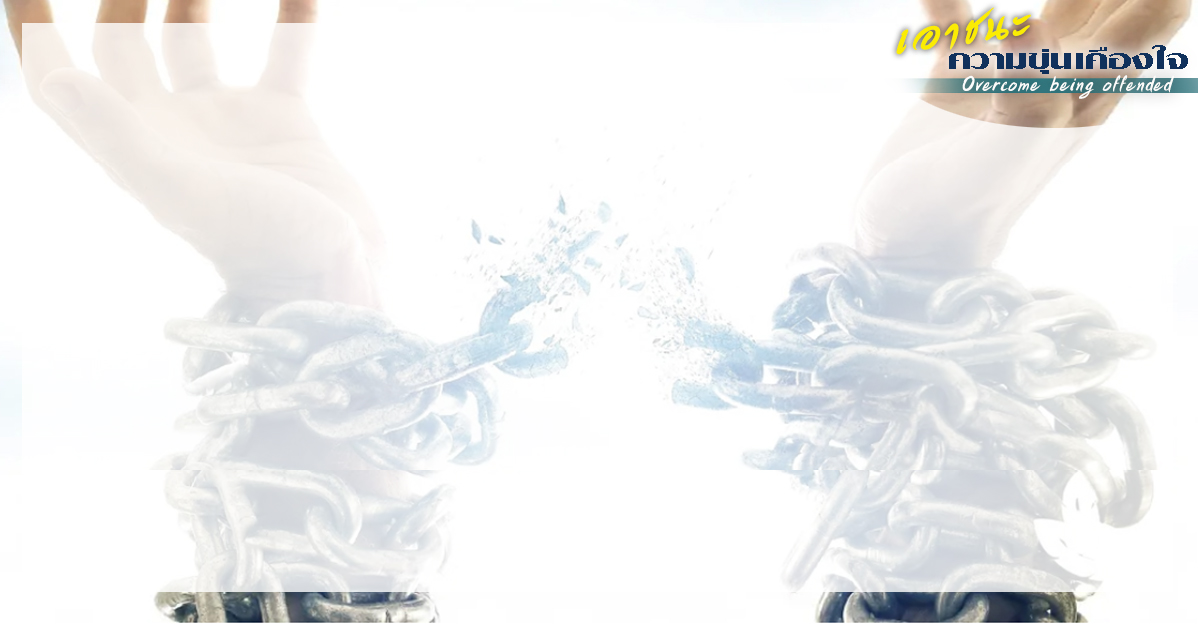 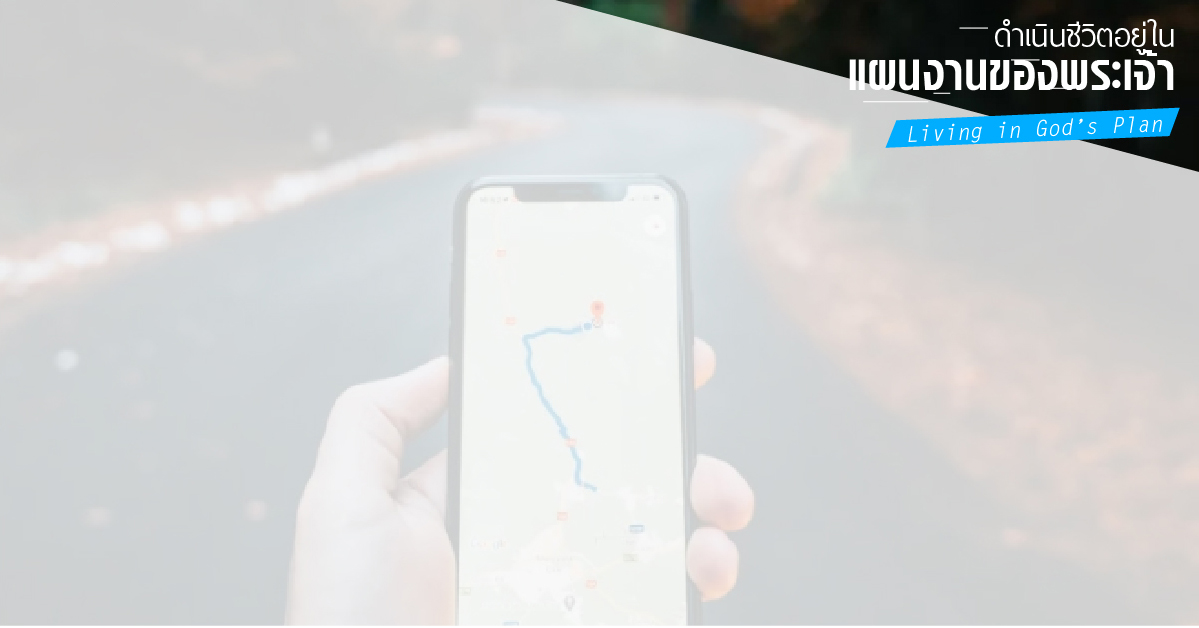 เฉลยธรรมบัญญัติ 30:15
ดูเถิด วันนี้ข้าพเจ้าได้ตั้งชีวิต
กับความรุ่งเรืองผาสุก
และ ความตายกับหายนะ
ไว้ตรงหน้าท่านแล้ว
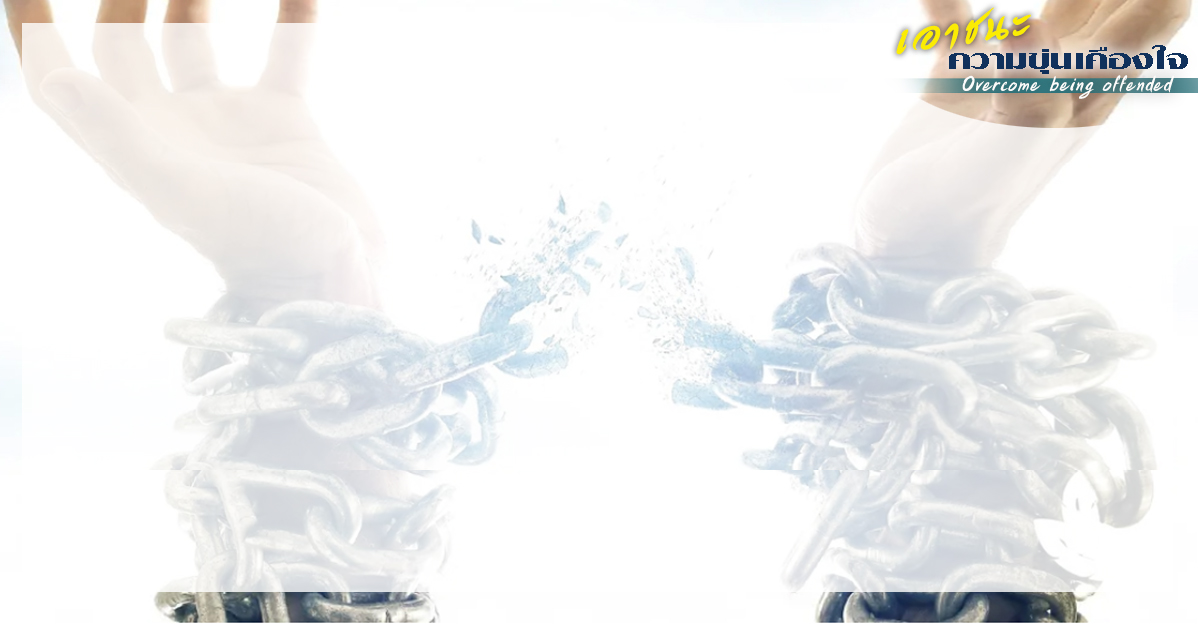 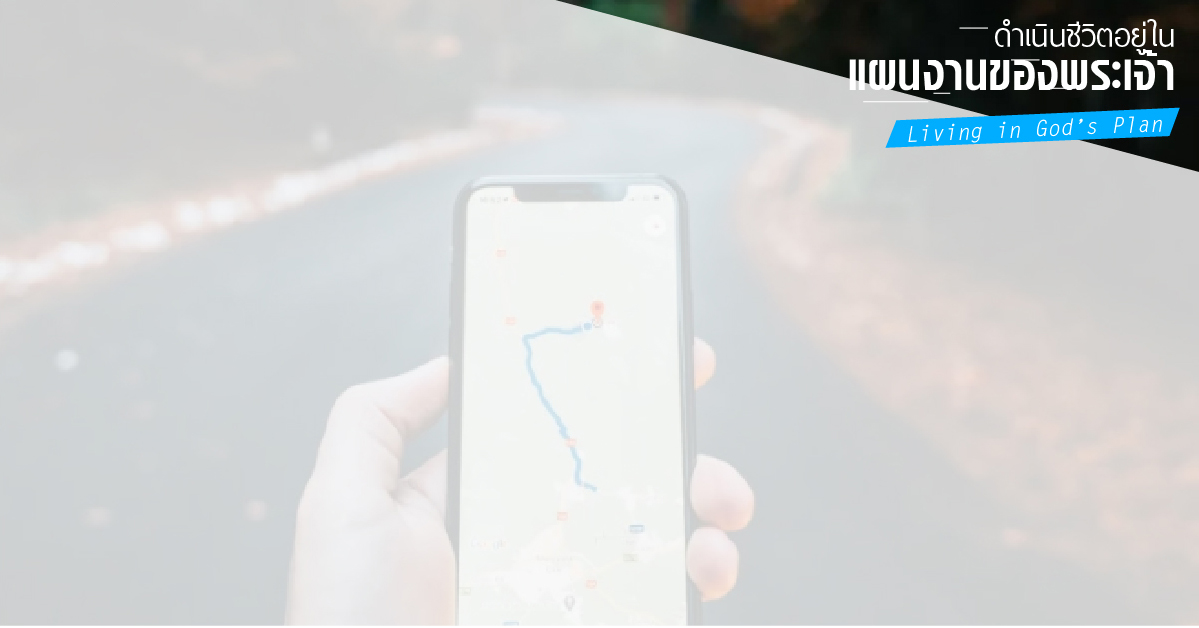 เฉลยธรรมบัญญัติ 30:16
เพราะข้าพเจ้าได้กำชับท่านแล้วในวันนี้
ให้รักพระยาห์เวห์พระเจ้าของท่าน
และดำเนินตามทางของพระองค์
ให้รักษาพระบัญชา  กฎหมาย…
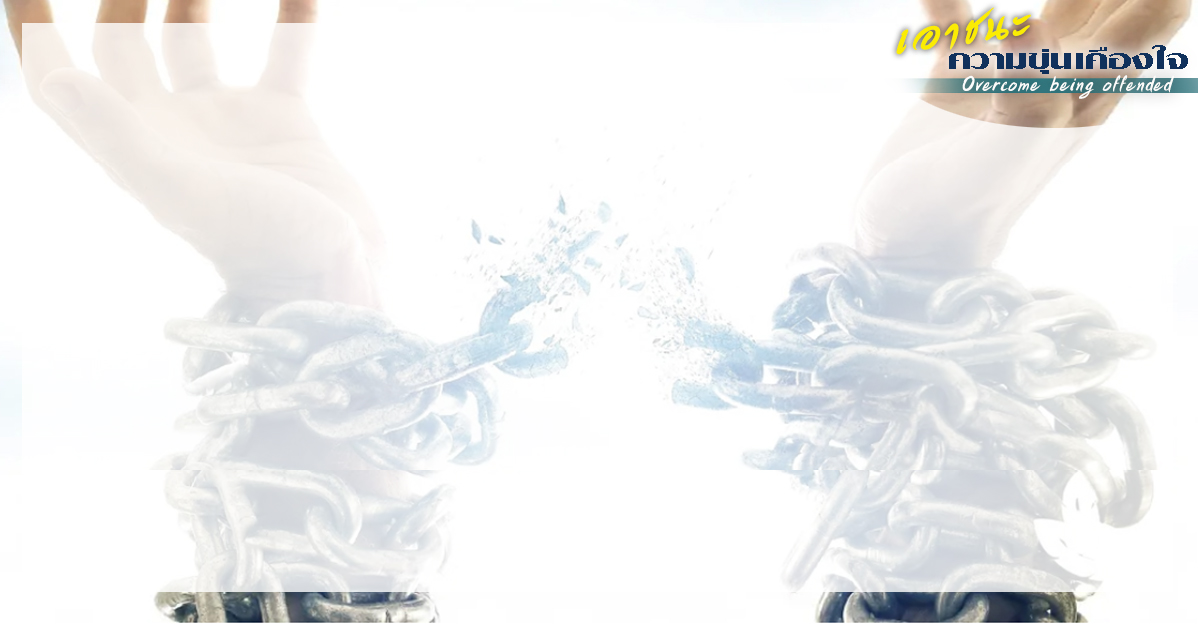 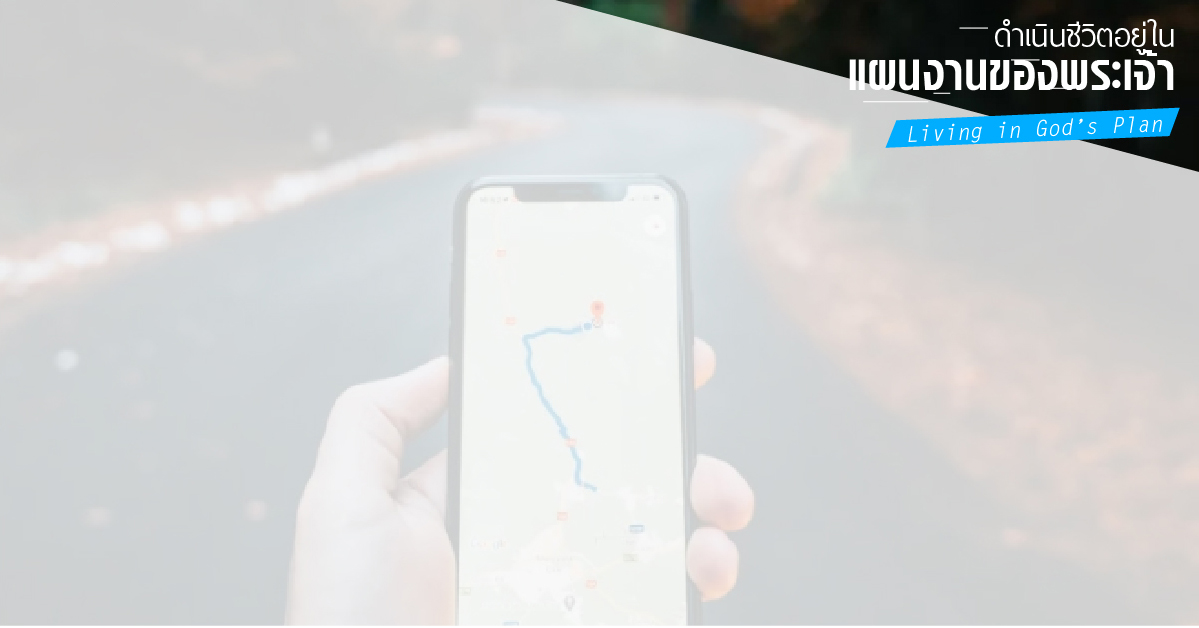 …และบทบัญญัติของพระองค์
แล้วท่านจะมีชีวิตอยู่และทวีจำนวนขึ้น และพระยาห์เวห์พระเจ้าของท่าน
จะทรงอวยพรท่านในดินแดน
ซึ่งท่านจะเข้าไปยึดครอง
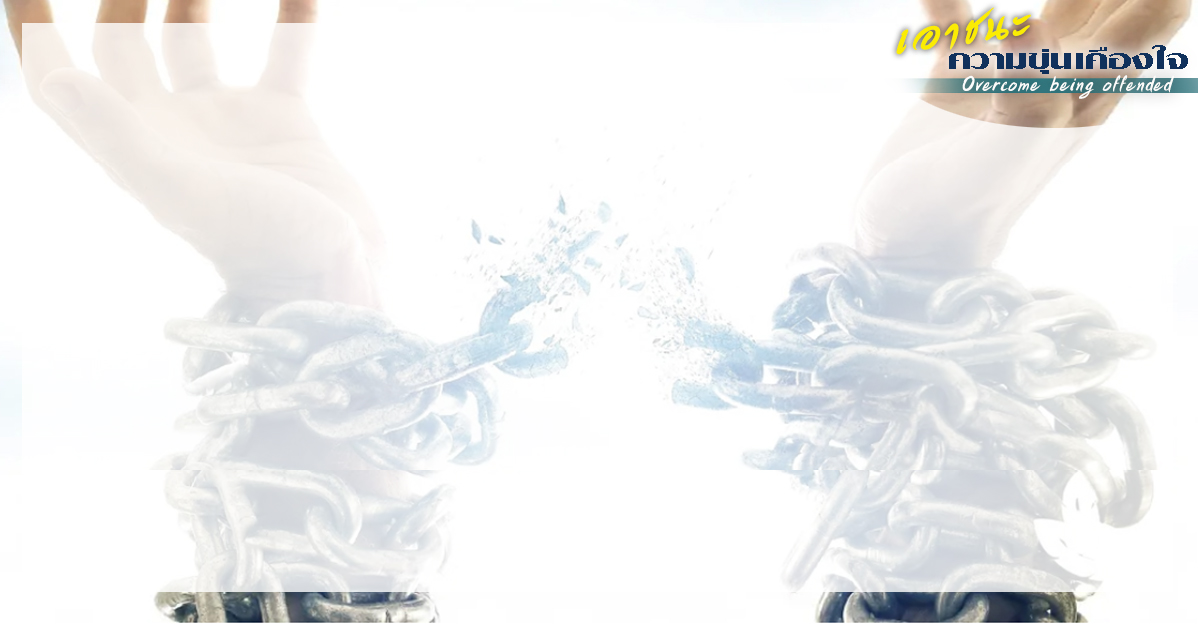 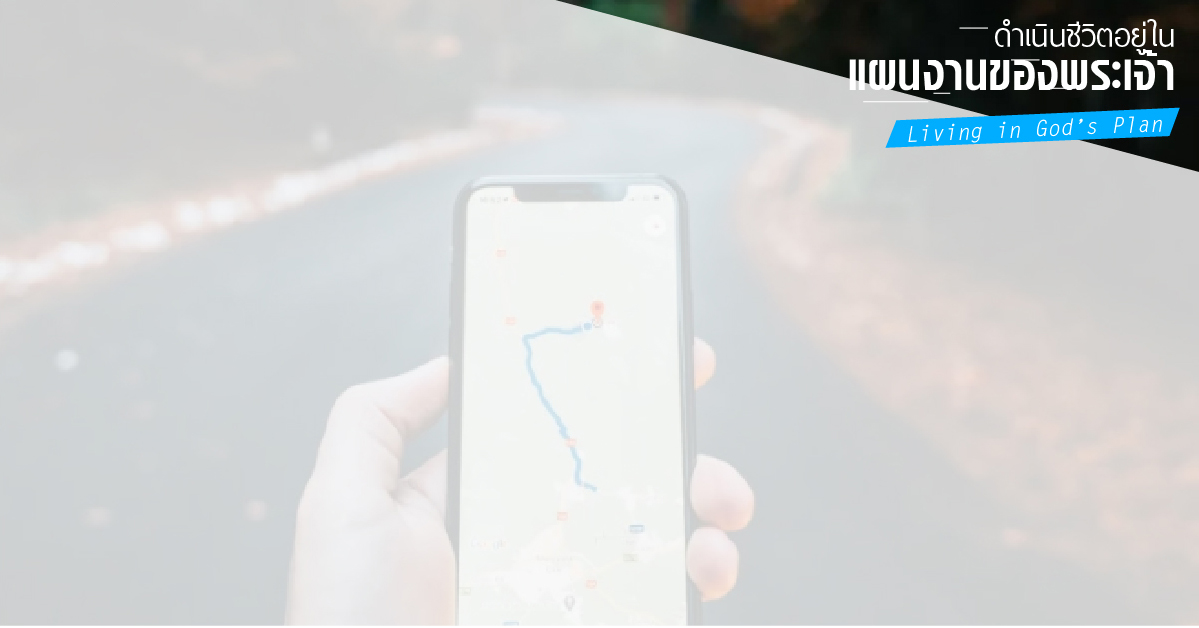 เฉลยธรรมบัญญัติ 30:19
ข้าพเจ้าอ้างฟ้าสวรรค์และแผ่นดินโลก
มาเป็นพยานต่อสู้ท่านว่า
ในวันนี้  ข้าพเจ้าได้ตั้งชีวิตและความตาย
พระพร และคำสาปแช่งไว้ต่อหน้าท่าน…
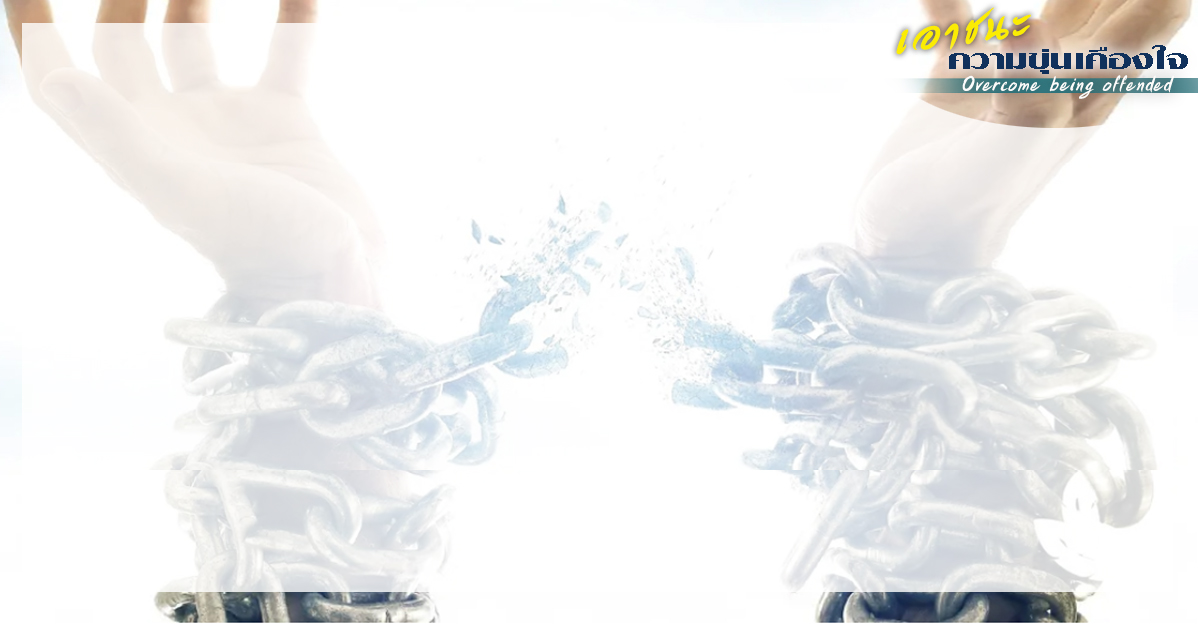 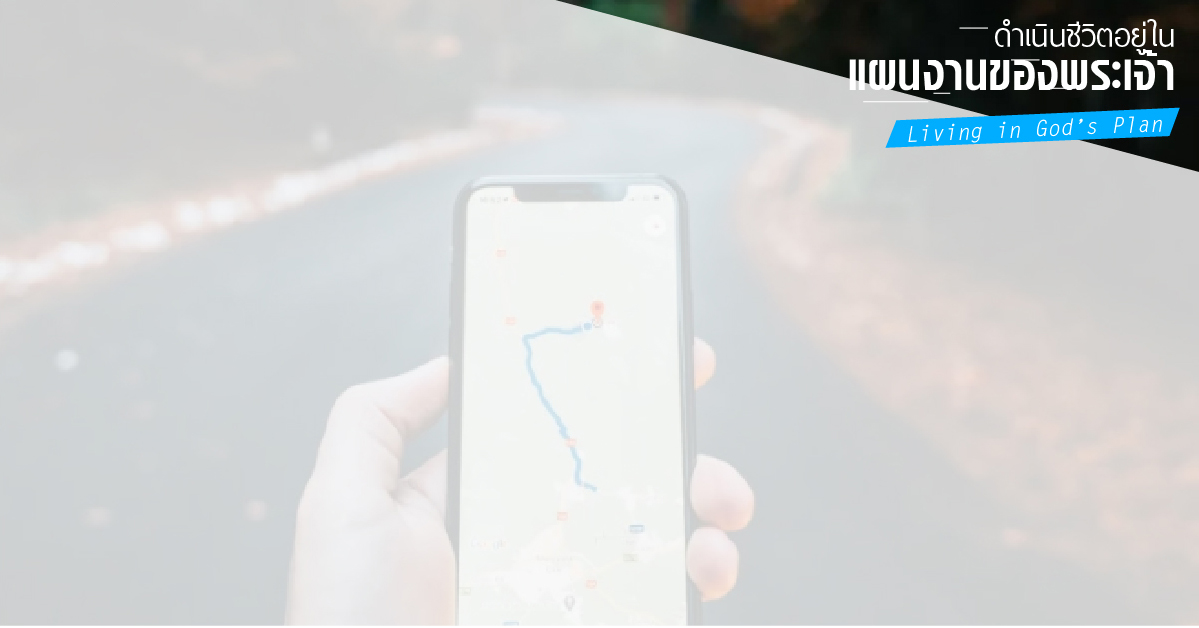 …ขอให้ท่านเลือกเอาชีวิตเถิด
เพื่อท่านกับลูกหลานจะมีชีวิตอยู่
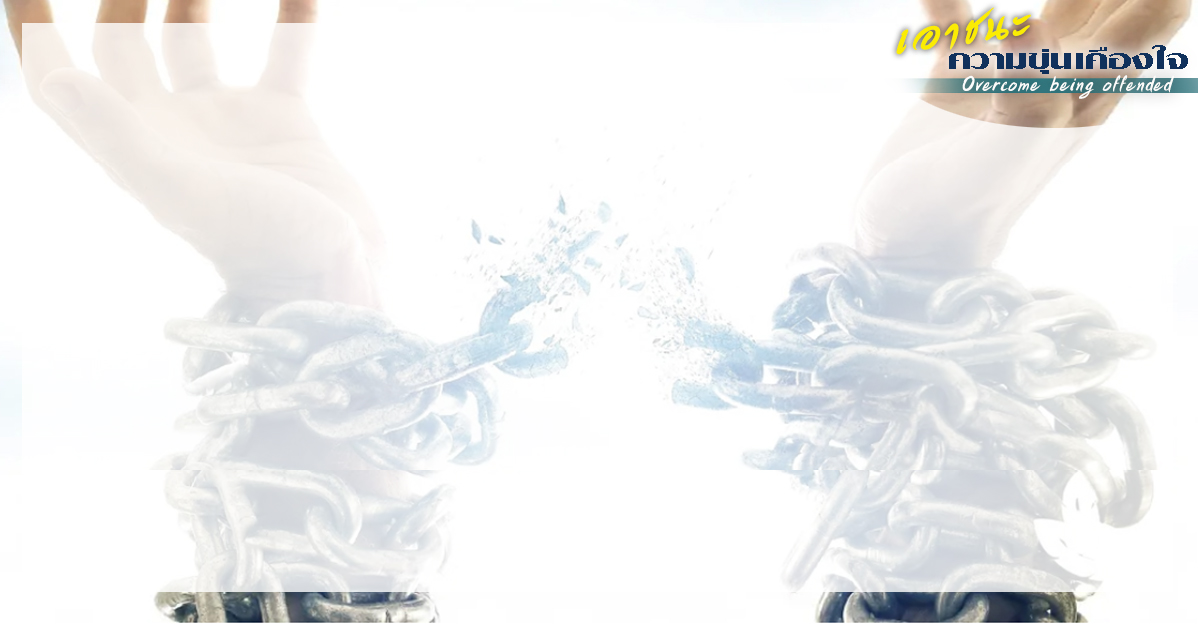 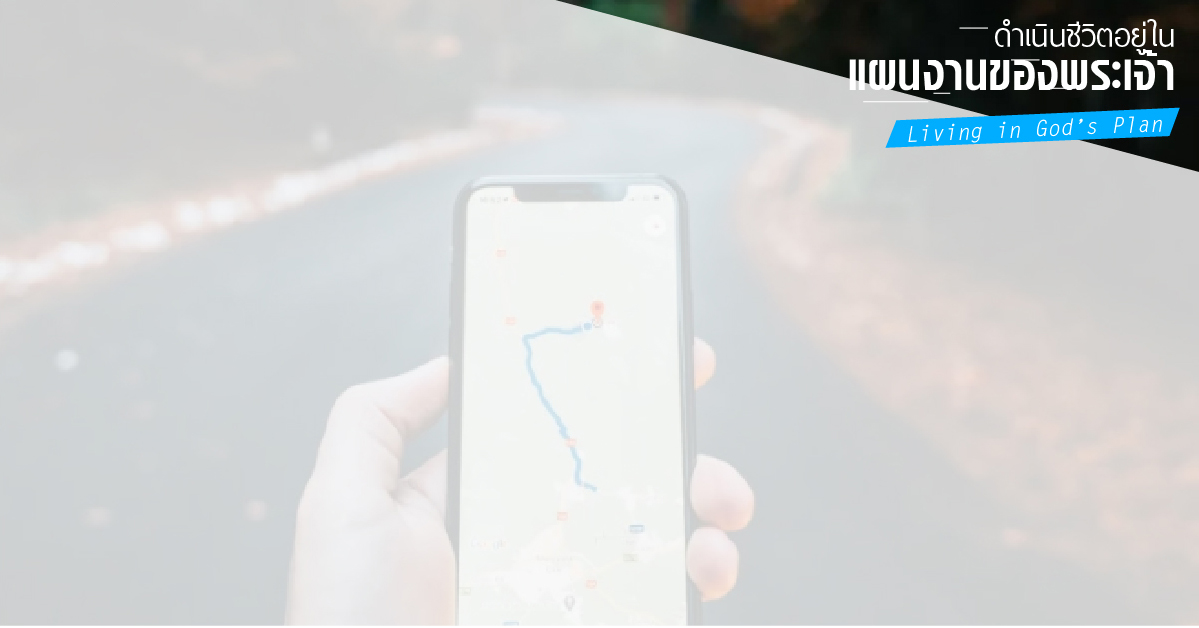 1.1	 ท่านดำเนินในพระพรของพระเจ้าหรือไม่  ไม่ได้ขึ้นอยู่กับพระเจ้าหรือมาร ขึ้นอยู่กับท่าน  ท่านมีเสียงโหวตที่ตัดสิน
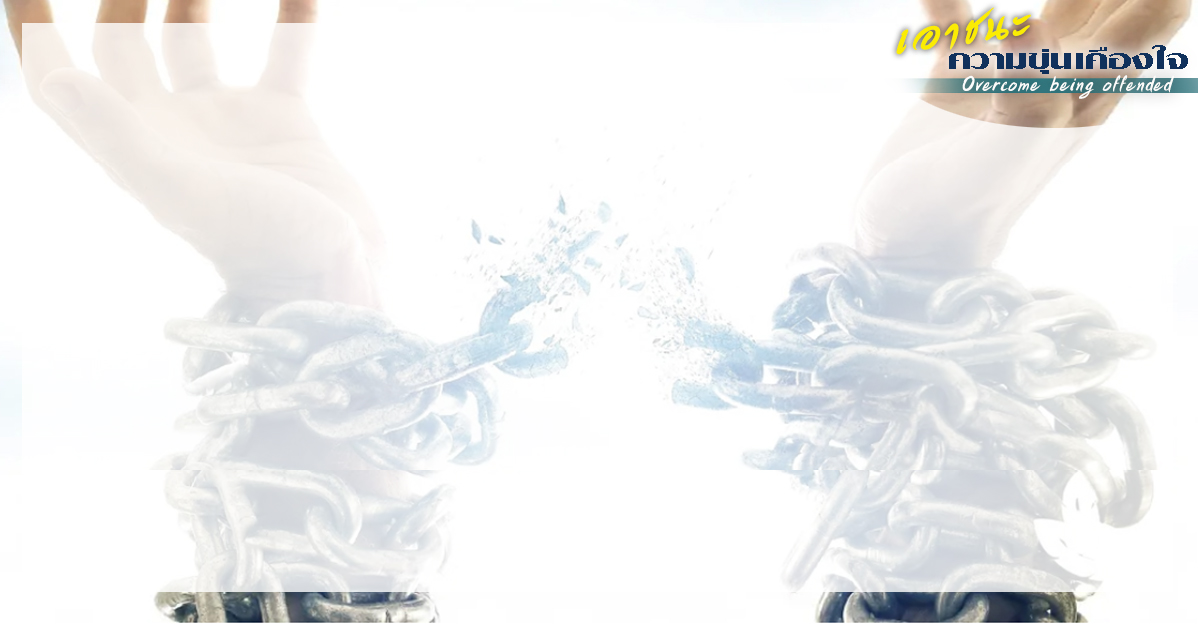 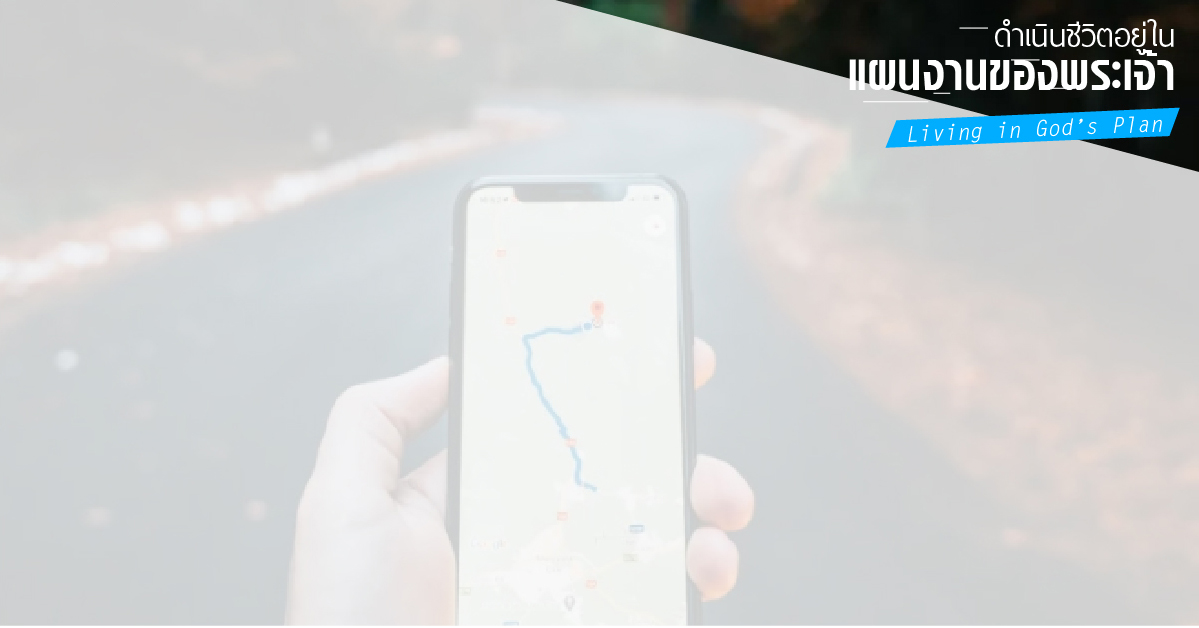 2. คำพูดของท่านกำหนดเส้นทาง
ชีวิตของท่าน
- ยากอบ 3:2-5
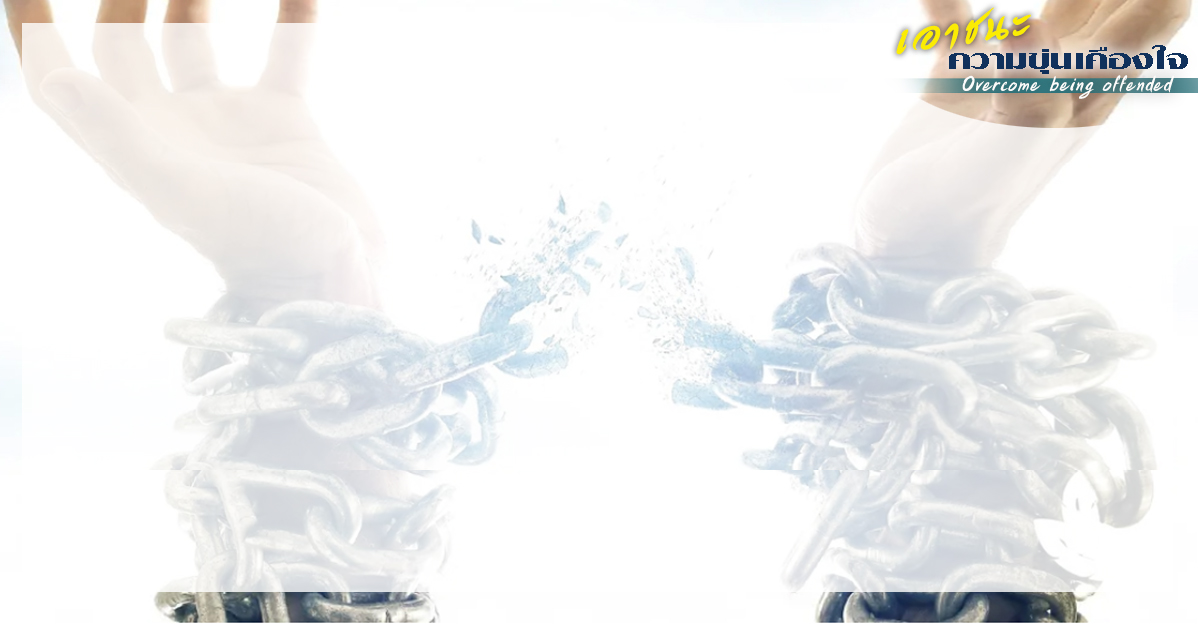 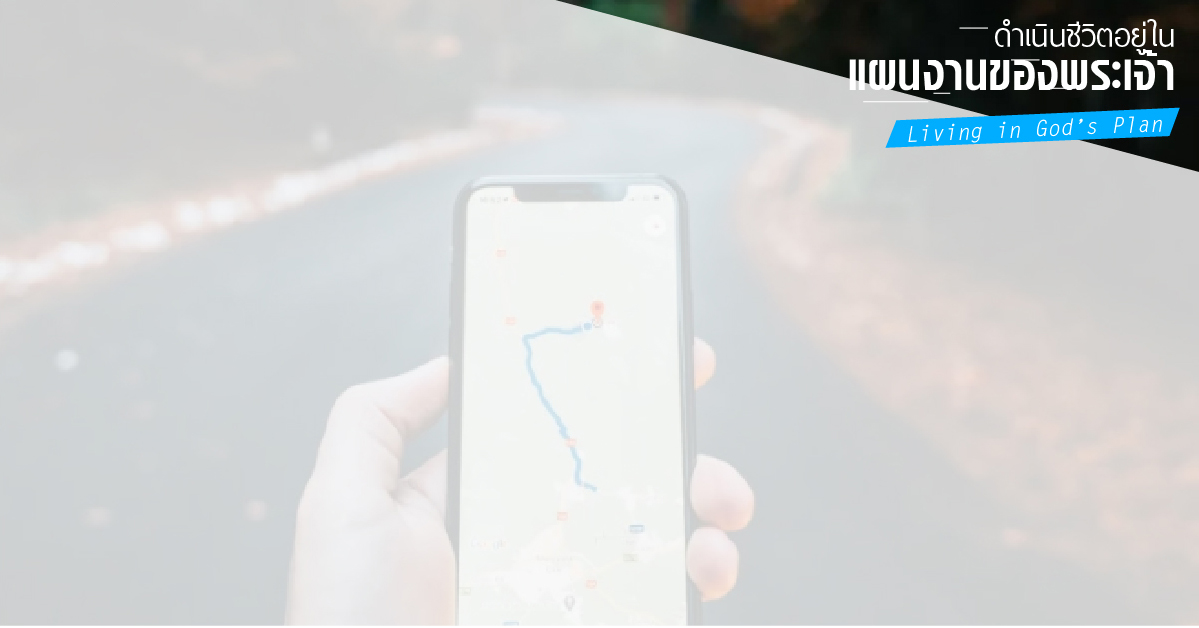 ยากอบ 3:2
เราทุกคนล้วนพลั้งพลาดในหลายๆ ทาง
ผู้ที่ไม่เคยทำผิดทางวาจาก็เป็นคนดีเพียบพร้อม  สามารถควบคุมร่างกายทั้งหมดของตนได้
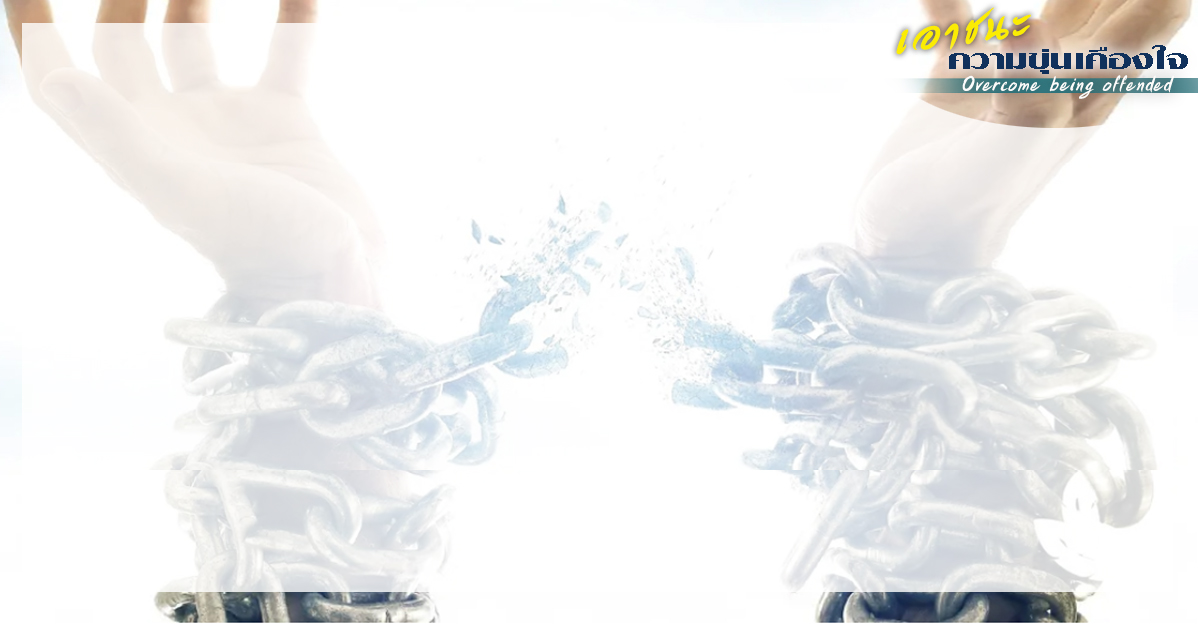 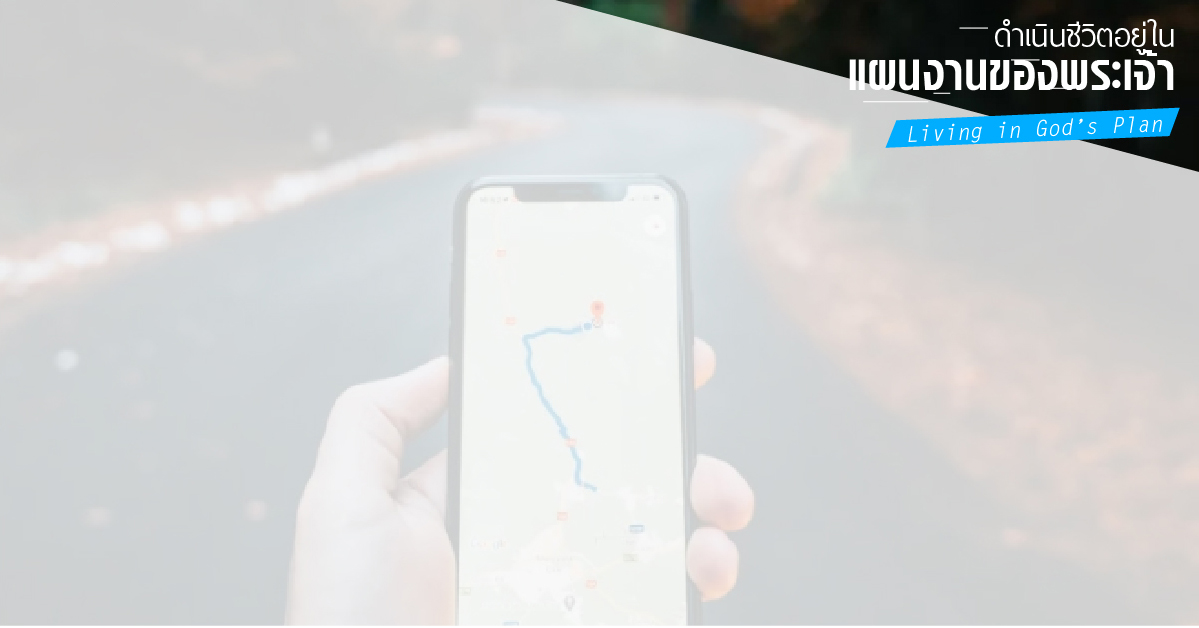 ยากอบ 3:3
เมื่อเราเอาบังเหียนใส่ปากม้า
เพื่อให้มันเชื่อฟัง 
เราก็บังคับให้ม้าไปทางไหนๆ ได้ทั้งตัว
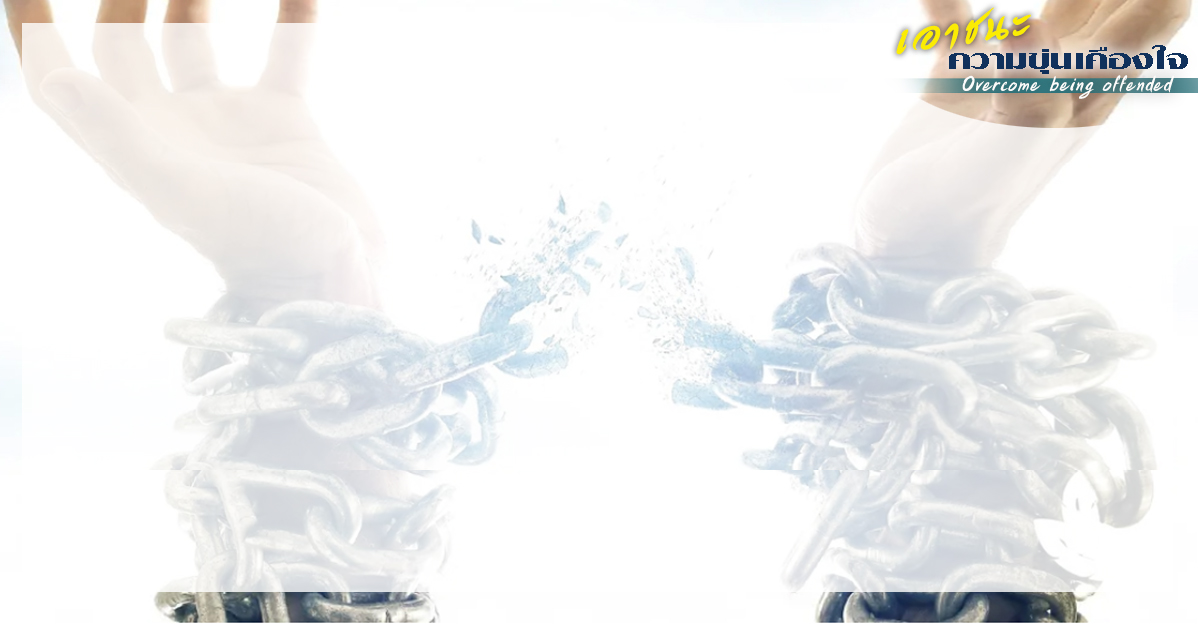 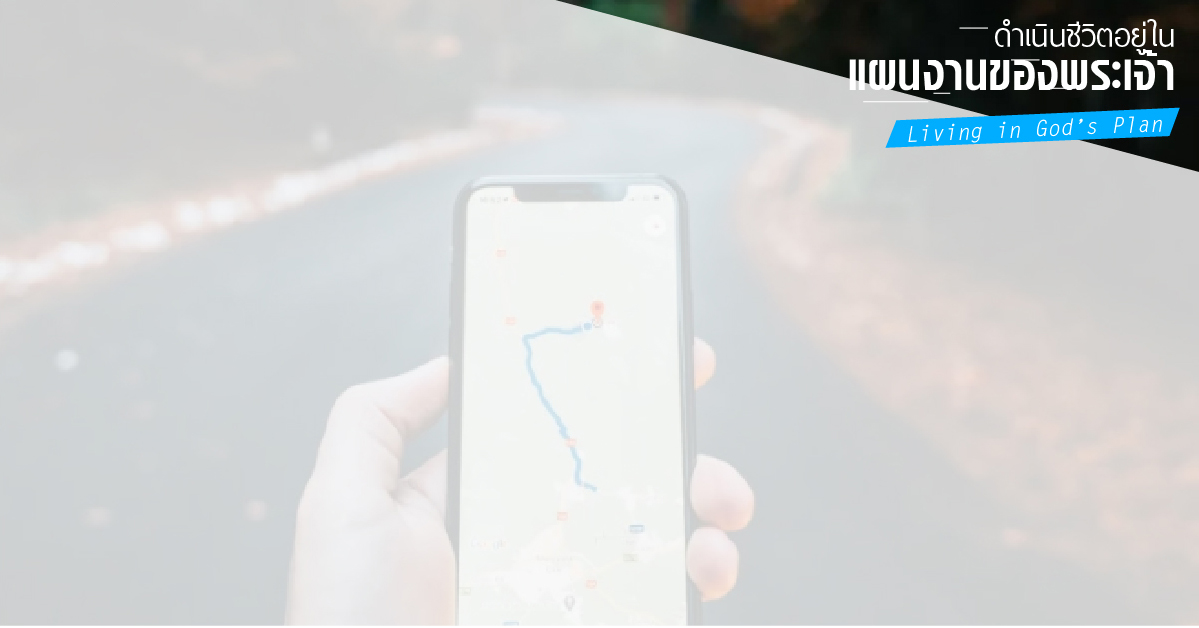 ยากอบ 3:4
หรือให้ดูเรือเป็นตัวอย่าง
ถึงแม้ว่ามันจะมีขนาดใหญ่
และแล่นไปตามแรงลม แต่มันก็มีหางเสือเล็กๆ คอยคัดท้ายเรือให้ไปในที่ต่างๆ ตามที่นายท้ายต้องการ
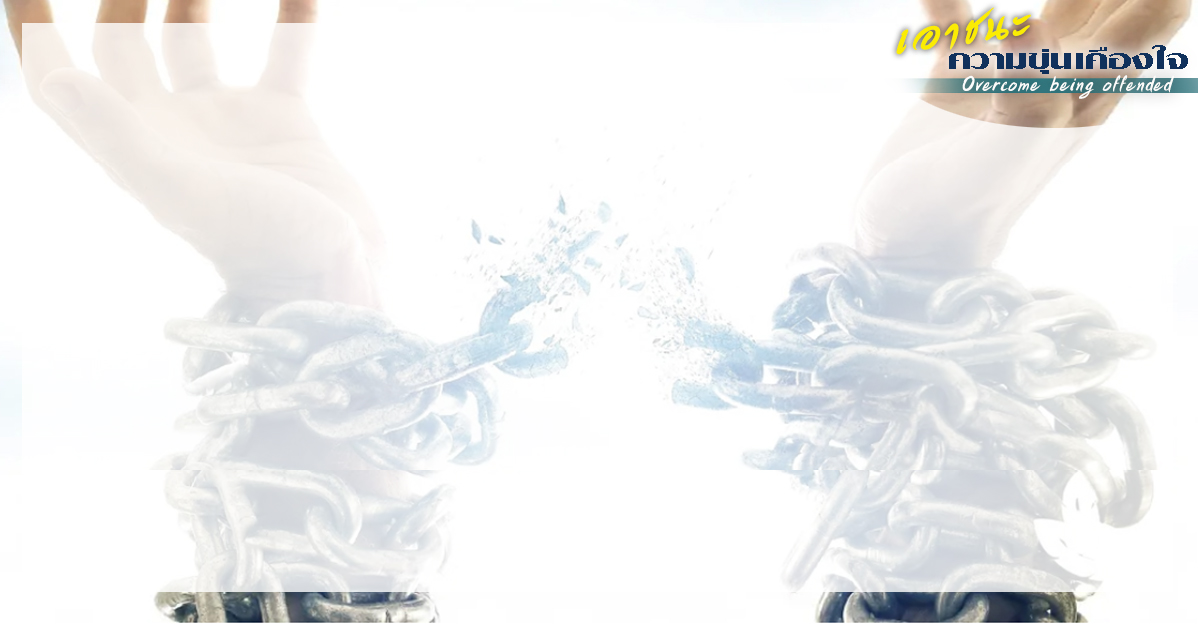 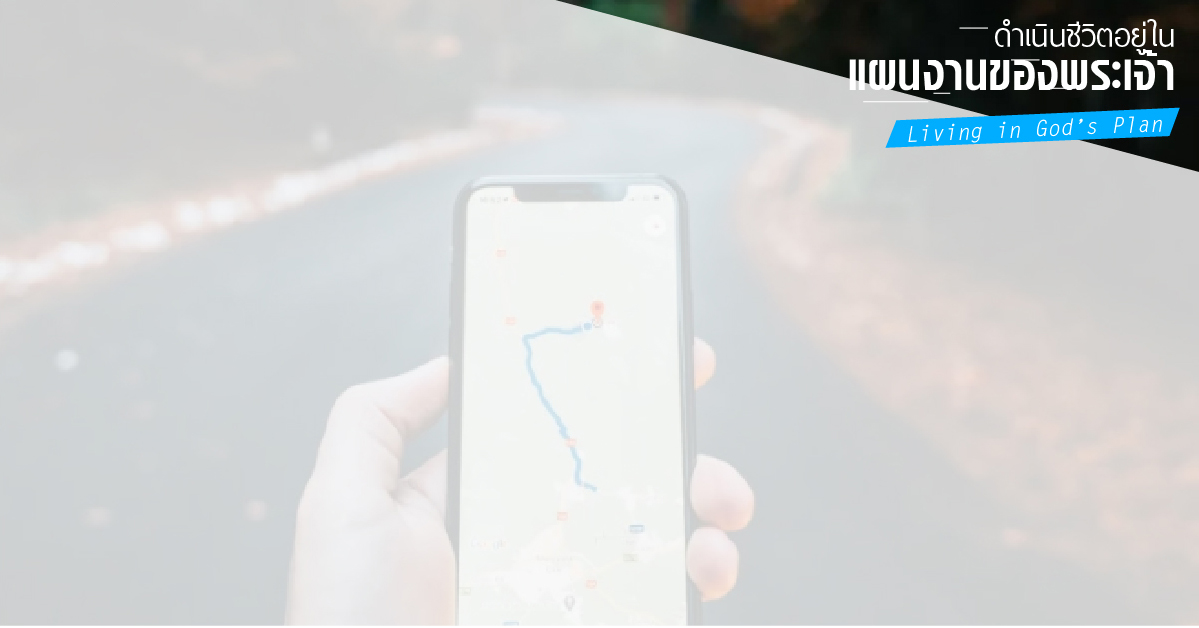 ยากอบ 3:5
ลิ้นก็เช่นกันเป็นอวัยวะเล็กๆ
แต่ชอบคุยโวโอ้อวด  คิดดูเถิด
ประกายไฟนิดเดียวอาจเผาป่าใหญ่ได้
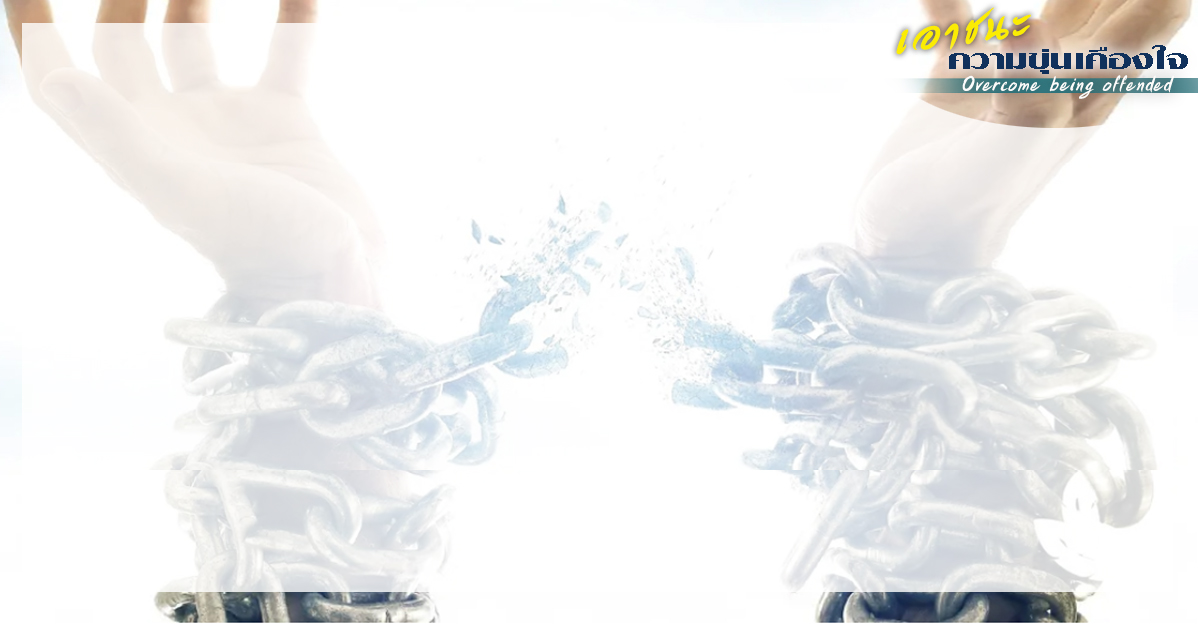 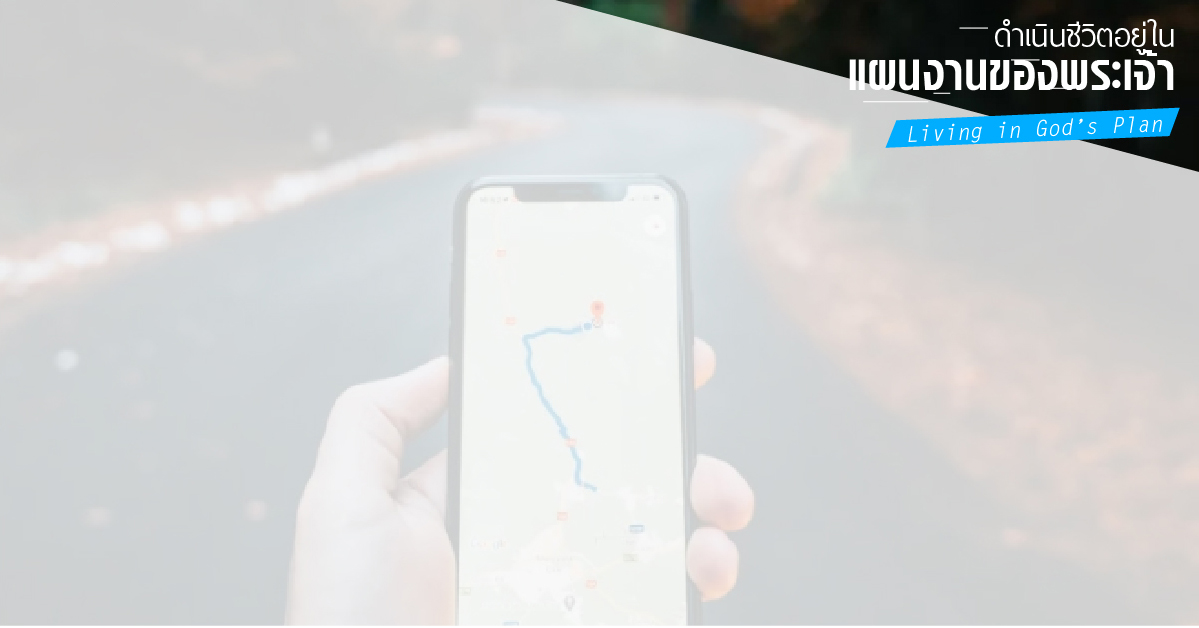 2.1	 ท่านดำเนินในแผนงาน
ของพระเจ้าหรือแผนงานของมาร
สำหรับชีวิตของท่าน
ถูกกำหนดโดยคำพูดของท่าน
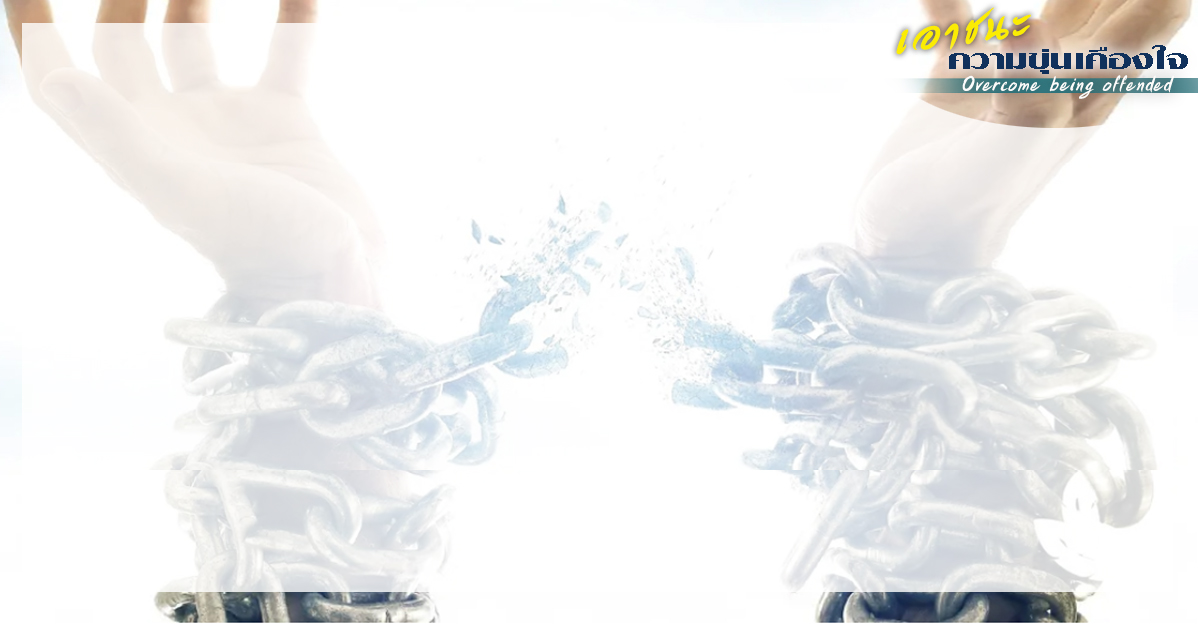 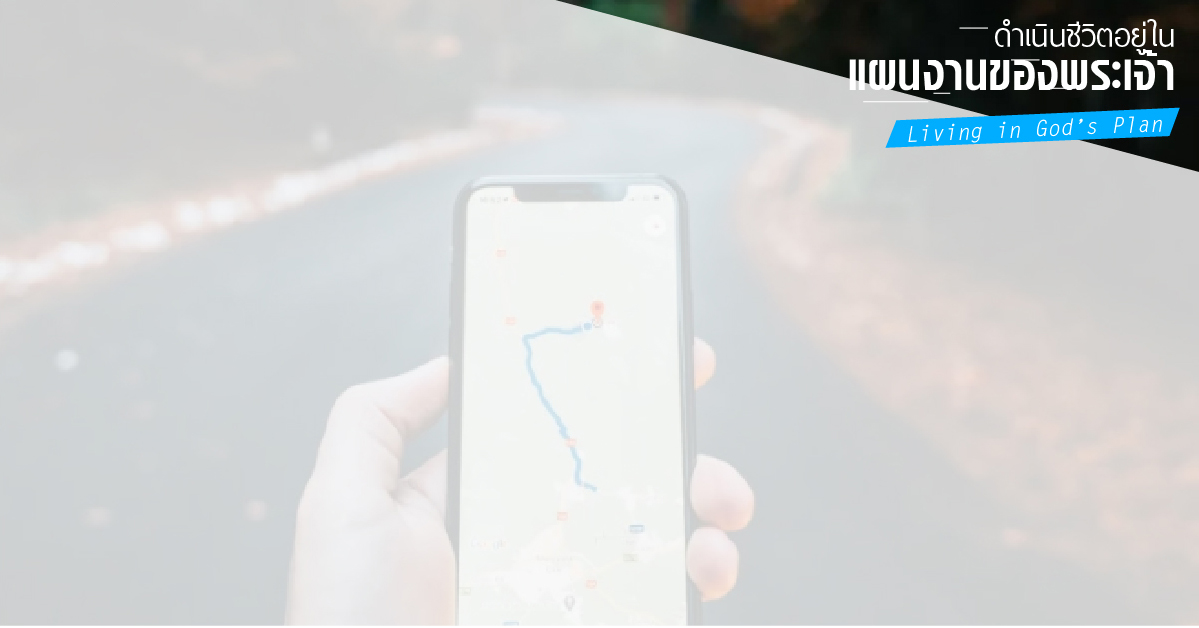 2.2	 อำนาจของลิ้น
- สุภาษิต 18:20-21
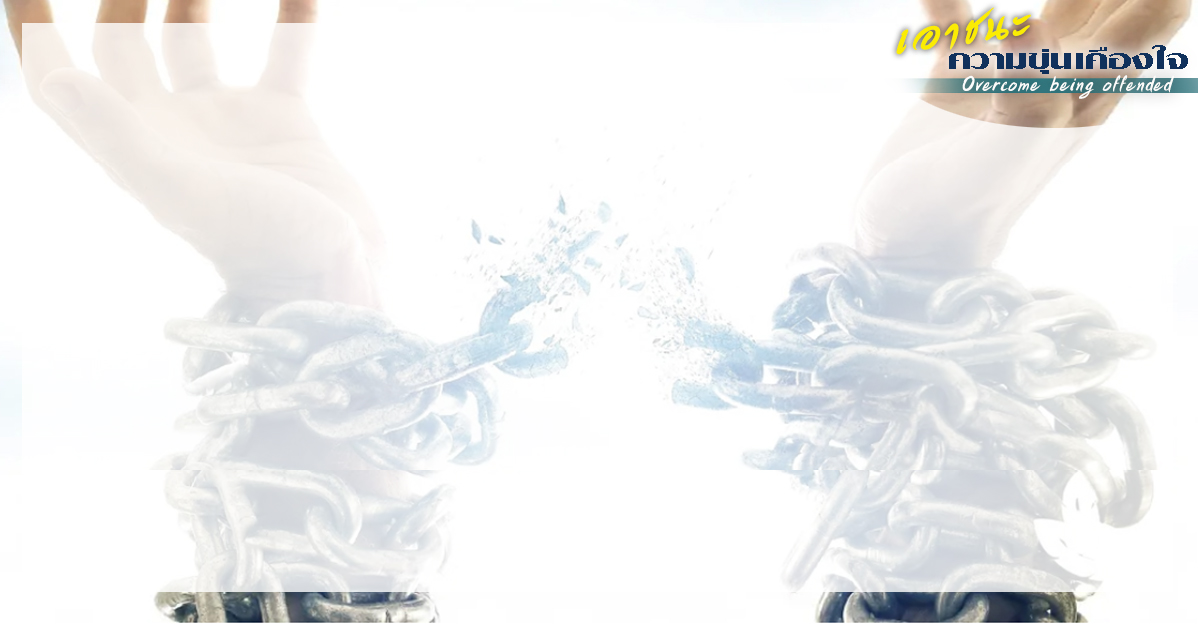 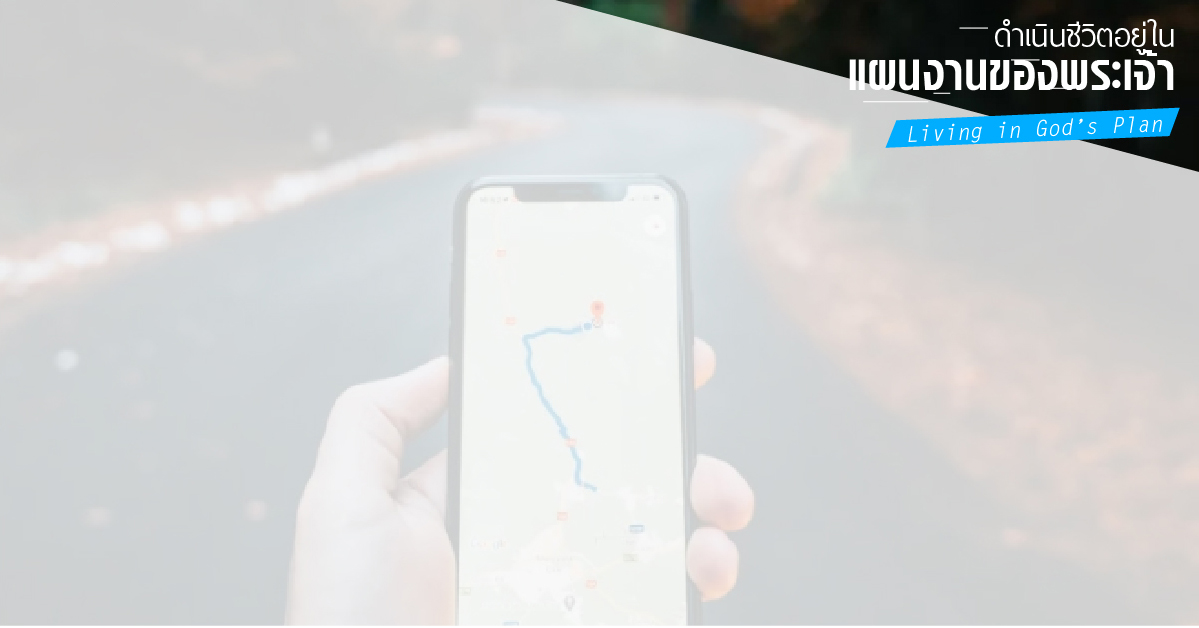 สุภาษิต 18:20-21
20 คนเราอิ่มท้องด้วยผลจากปาก
คนเราอิ่มด้วยผลิตผลจากริมฝีปาก
21 ลิ้นมีอำนาจชี้เป็นชี้ตาย
คนที่รักการพูดจะได้กินผลของมัน
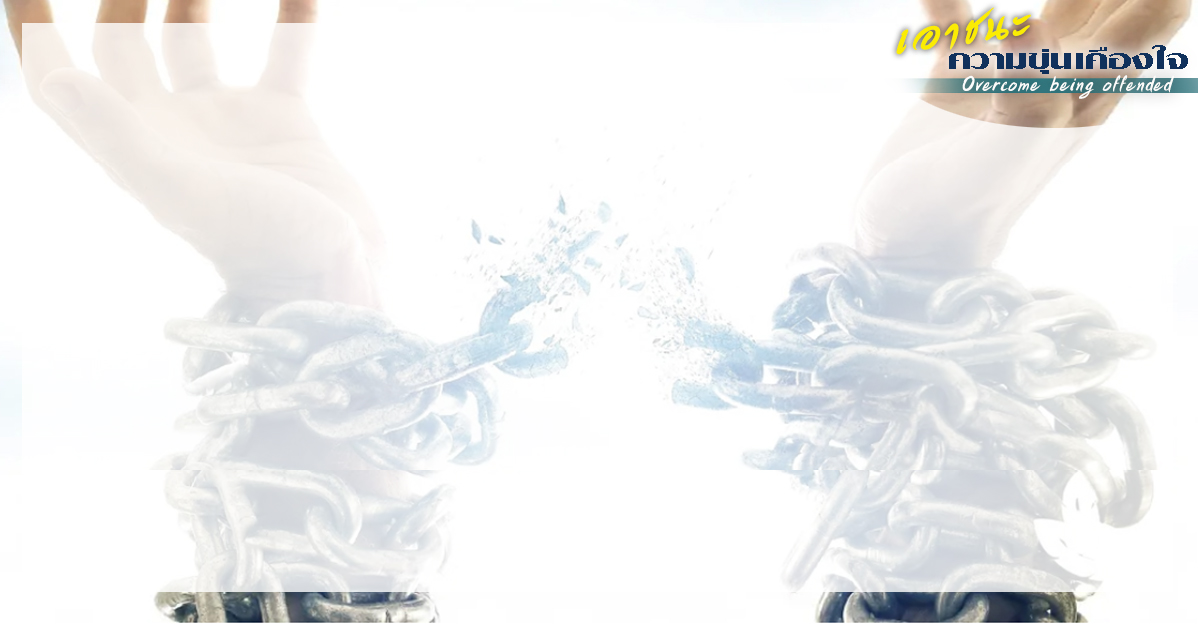 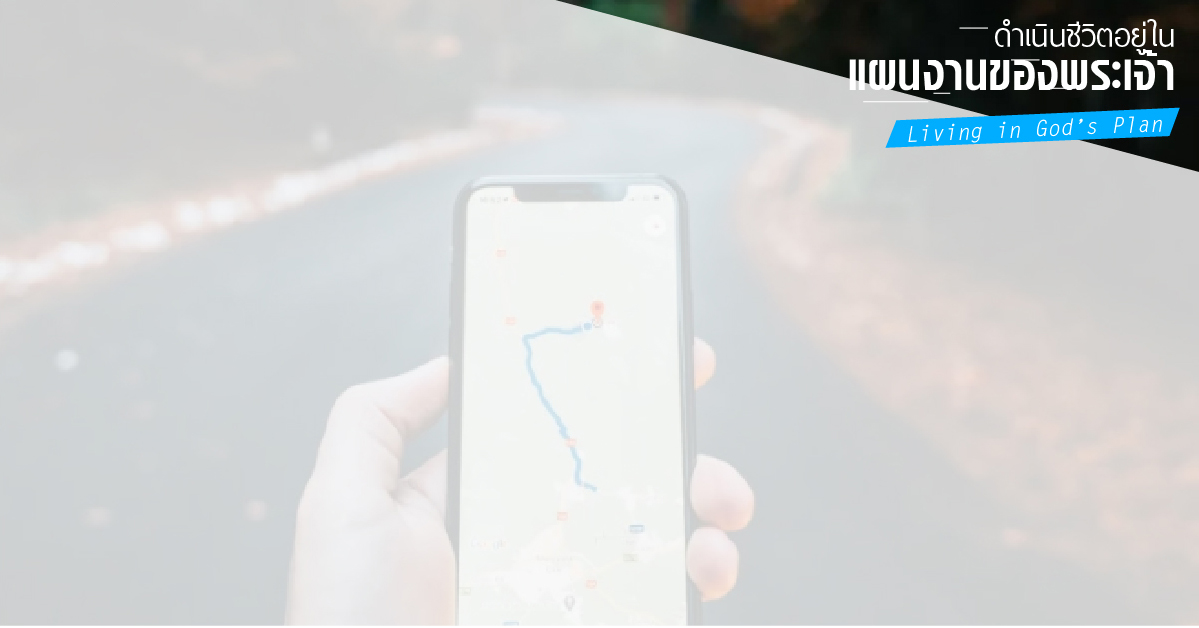 2.2.1	คำพูดของคนอิสราเอล
กำหนดว่าพวกเขาดำเนินในแผนงาน
ของพระเจ้าหรือไม่
- กันดารวิถี 13:27-14:10, 28
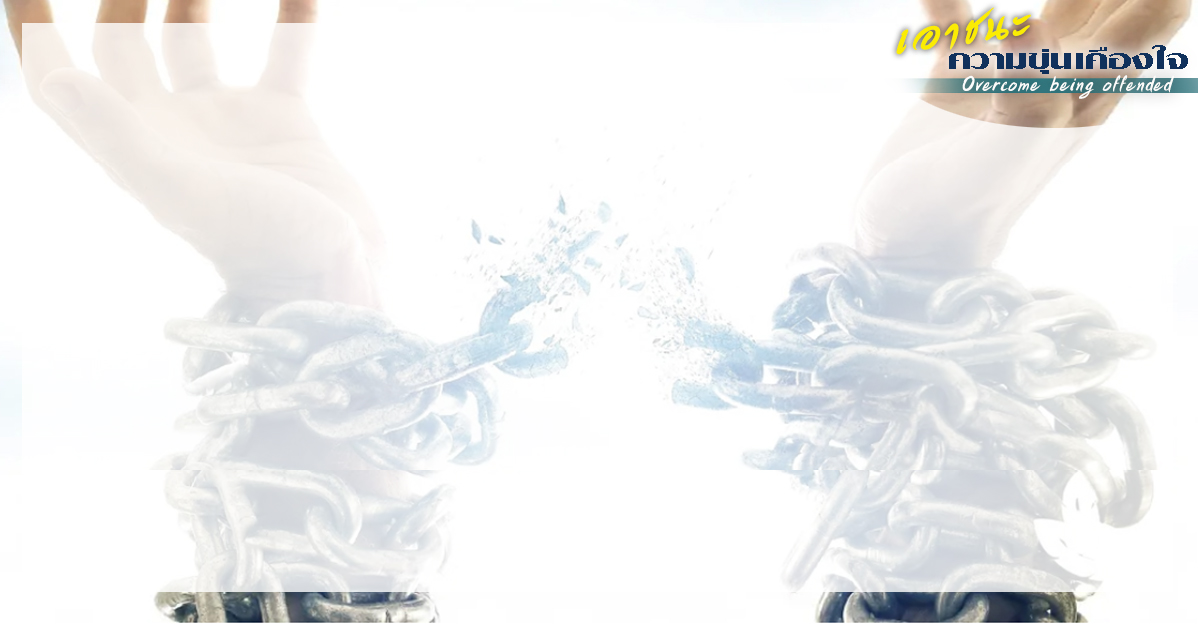 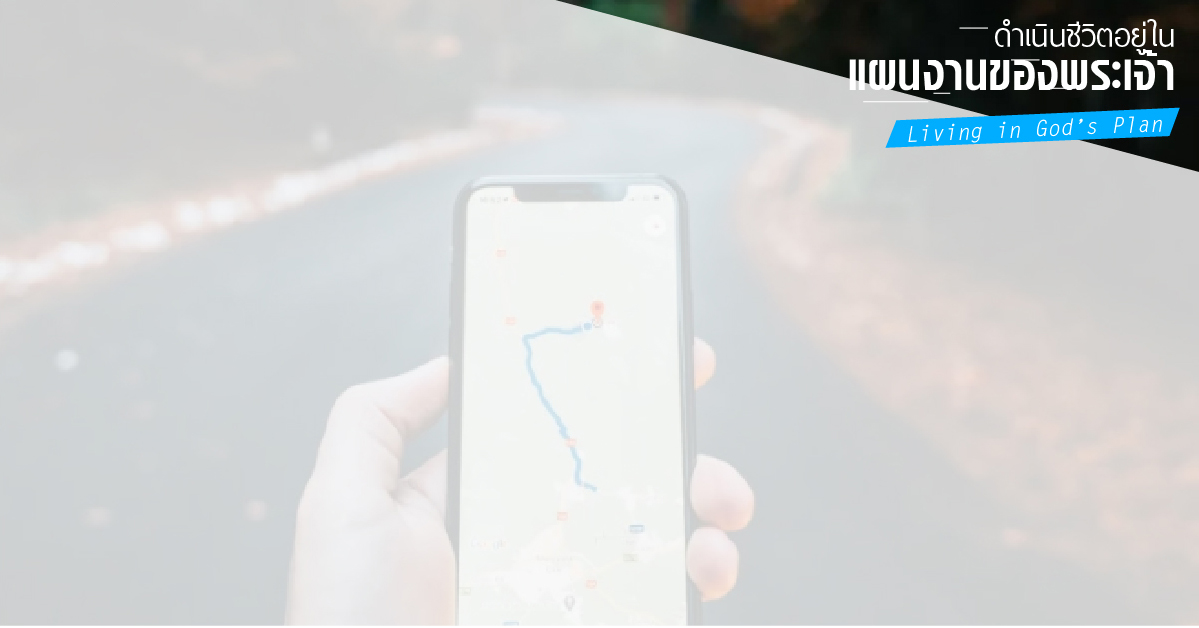 กันดารวิถี 13:27
พวกเขารายงานโมเสสว่า “พวกข้าพเจ้าไปถึงดินแดนที่ท่านใช้ให้ไปดู
เป็นดินแดนที่อุดมด้วยน้ำนมและน้ำผึ้ง! ดูผลไม้เหล่านี้สิ
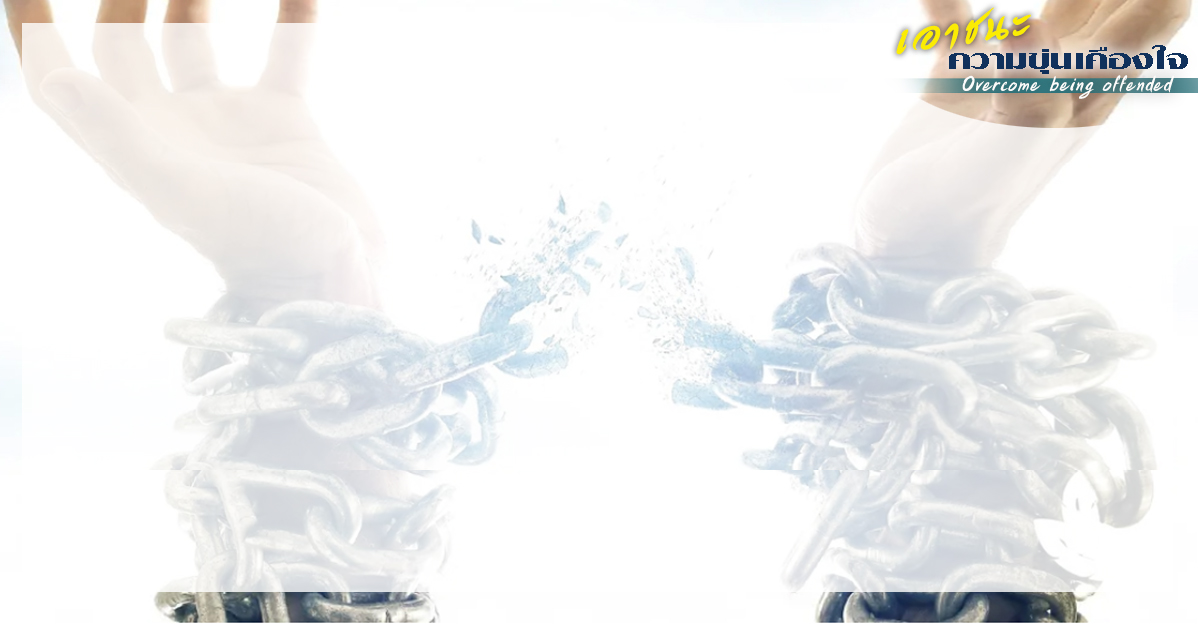 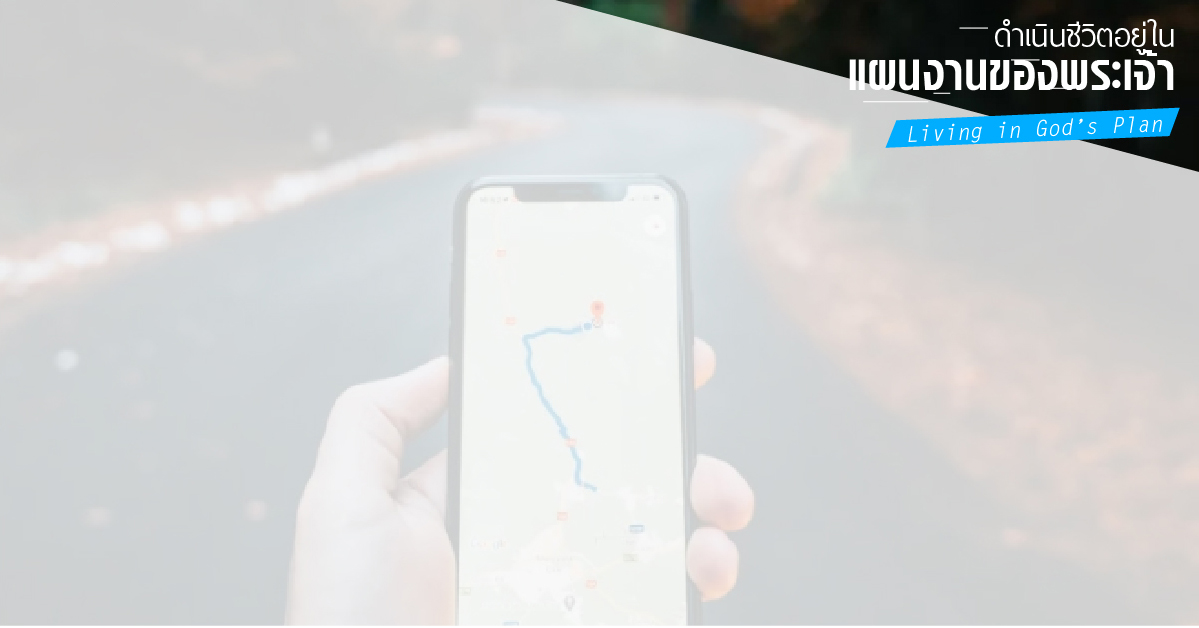 กันดารวิถี 14:10
แต่ชุมนุมประชากรทั้งปวง
คบคิดกันจะเอาก้อนหินขว้างเขาทั้งสอง ขณะนั้น พระเกียรติสิริ
ขององค์พระผู้เป็นเจ้ามาปรากฏ
ที่เต็นท์นัดพบต่อหน้าชนอิสราเอลทั้งปวง
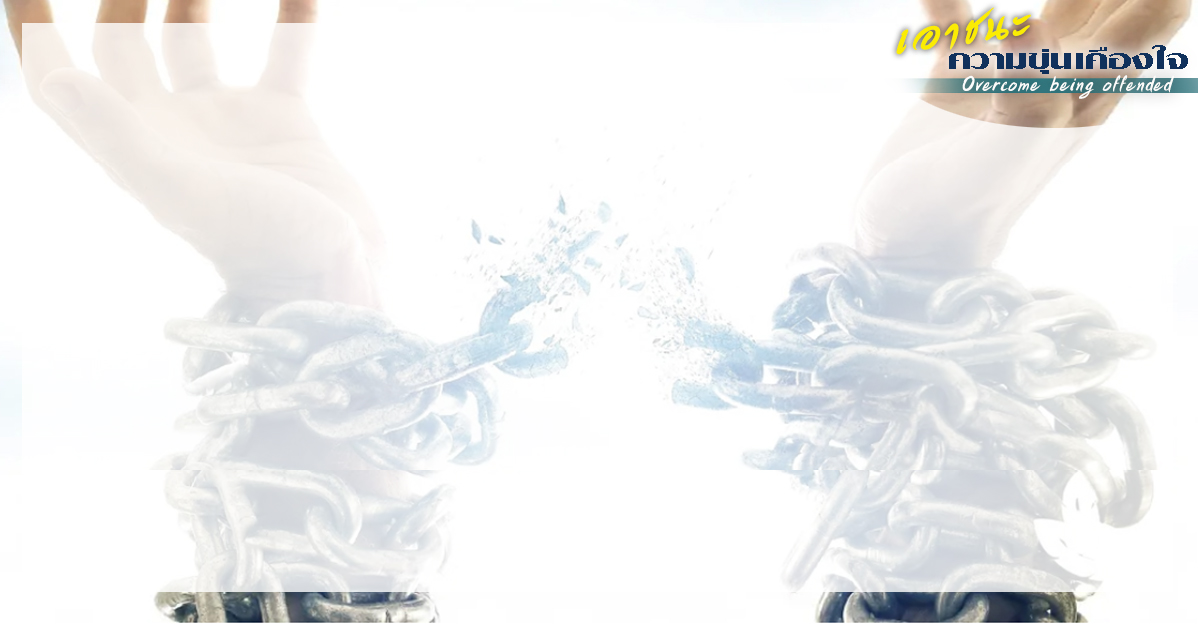 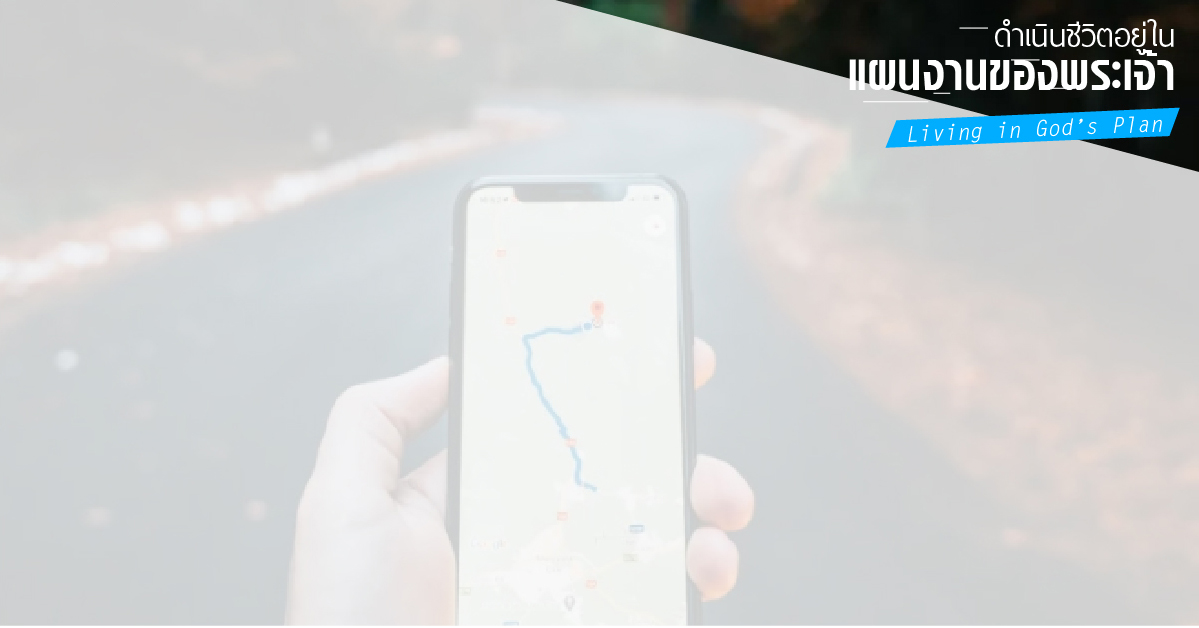 กันดารวิถี 14:28
ดังนั้นจงบอกพวกเขาว่า
‘องค์พระผู้เป็นเจ้าประกาศดังนี้ว่า
เรามีชีวิตอยู่แน่ฉันใด เราจะทำกับเจ้าอย่างที่เจ้าได้พูดไว้ฉันนั้น
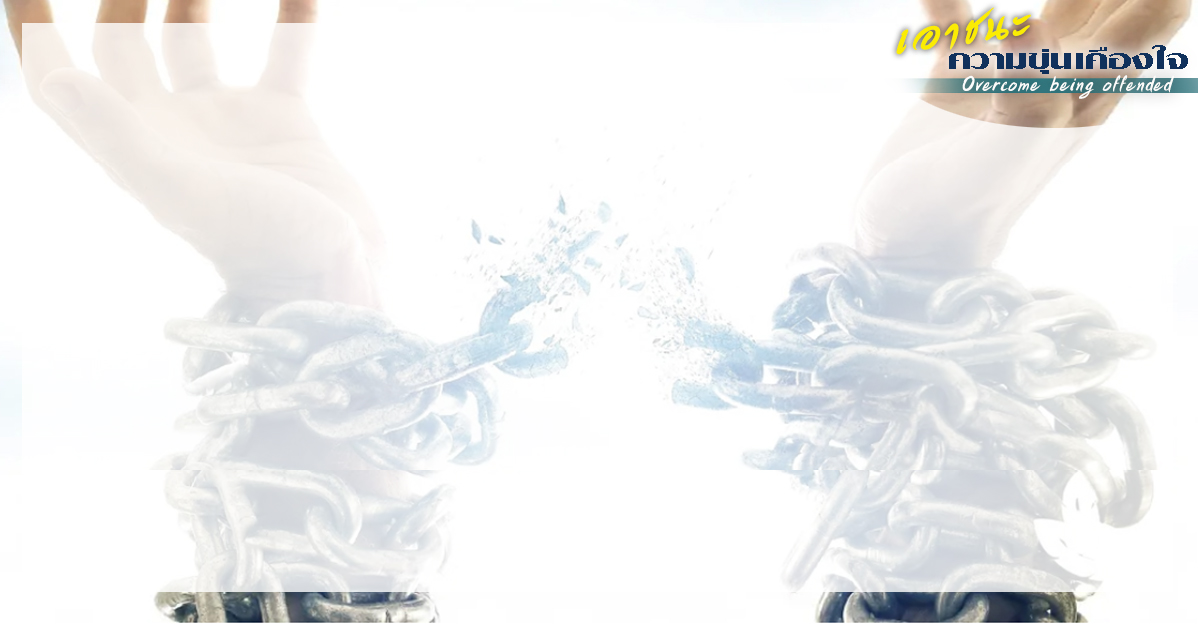 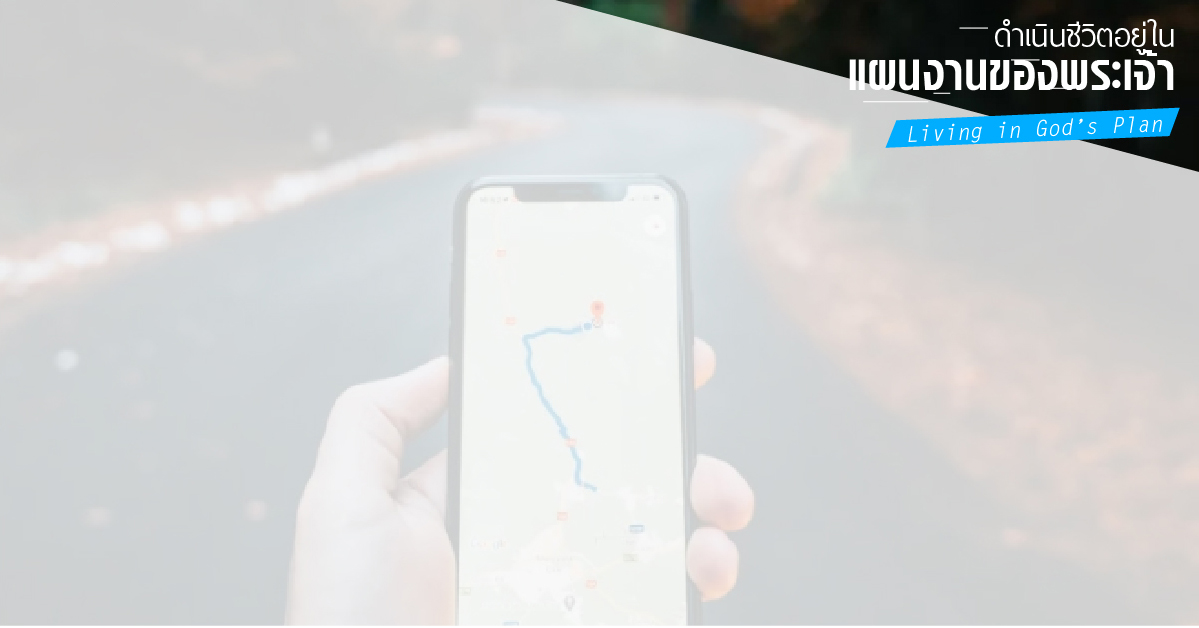 3.  ฝึกลิ้นของท่านให้เชื่อง
- ยากอบ 3:5-10, ลูกา 6:45
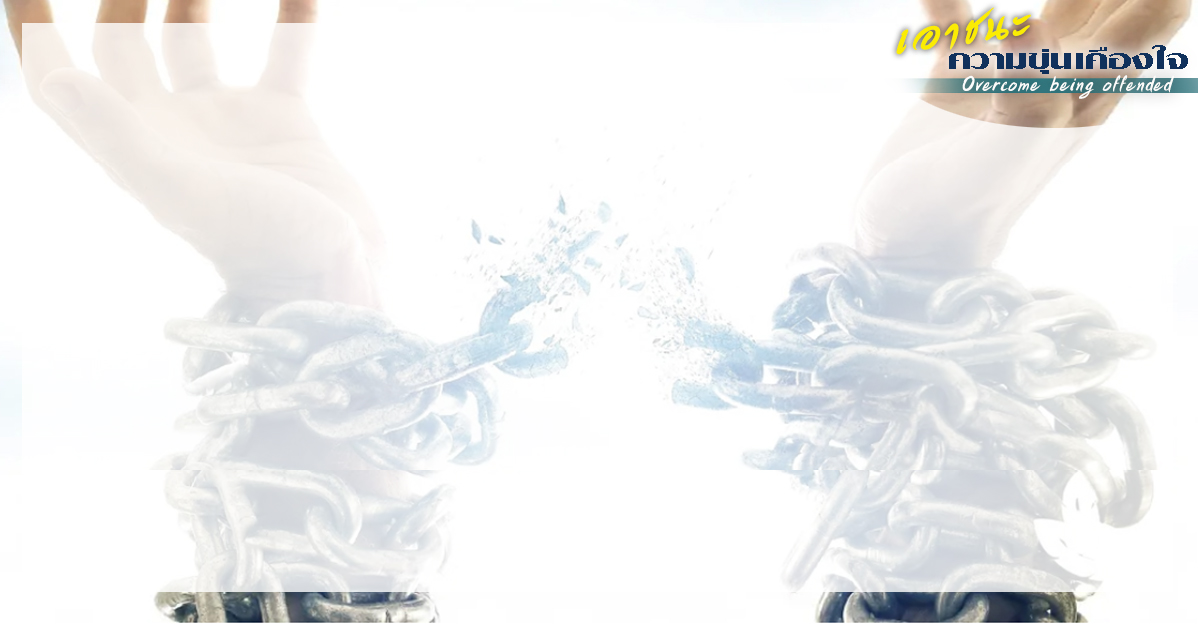 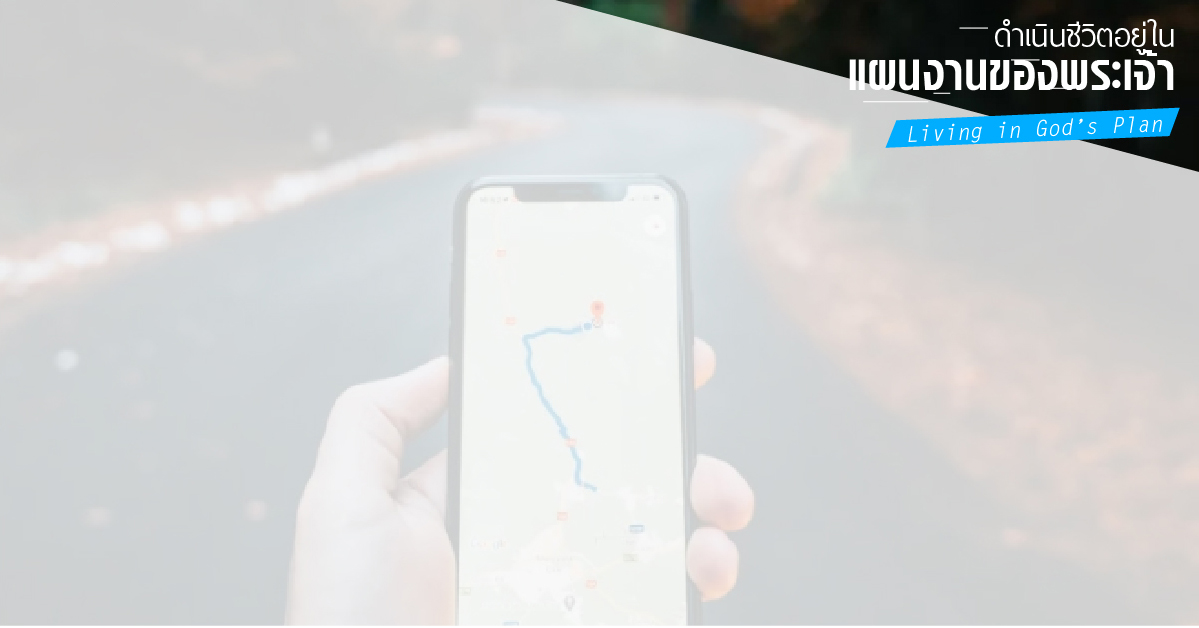 ยากอบ 3:5
ลิ้นก็เช่นกันเป็นอวัยวะเล็กๆ
แต่ชอบคุยโวโอ้อวด คิดดูเถิด
ประกายไฟนิดเดียวอาจเผาป่าใหญ่ได้
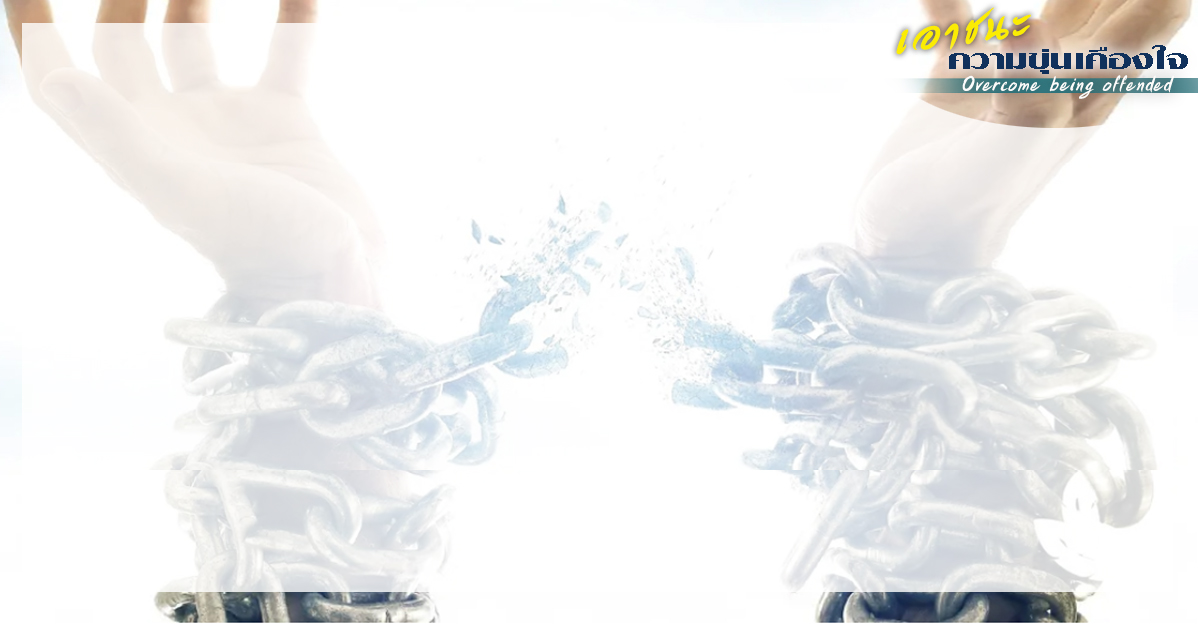 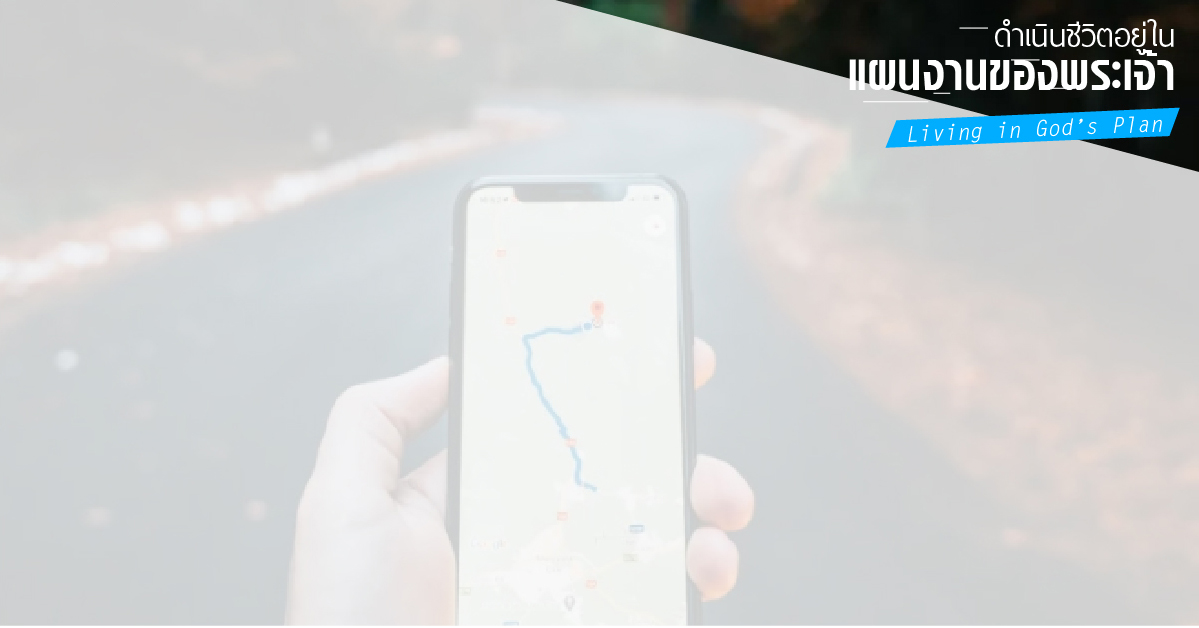 ยากอบ 3:6
ลิ้นก็เป็นเช่นไฟ เป็นโลกแห่งความชั่วร้ายท่ามกลางอวัยวะทั้งหลาย
ลิ้นทำให้คนทั้งคน เสื่อมทรามไป
ทำให้ชีวิตทั้งชีวิตลุกเป็นไฟ
และตัวมันเองก็ลุกเป็นไฟโดยนรก
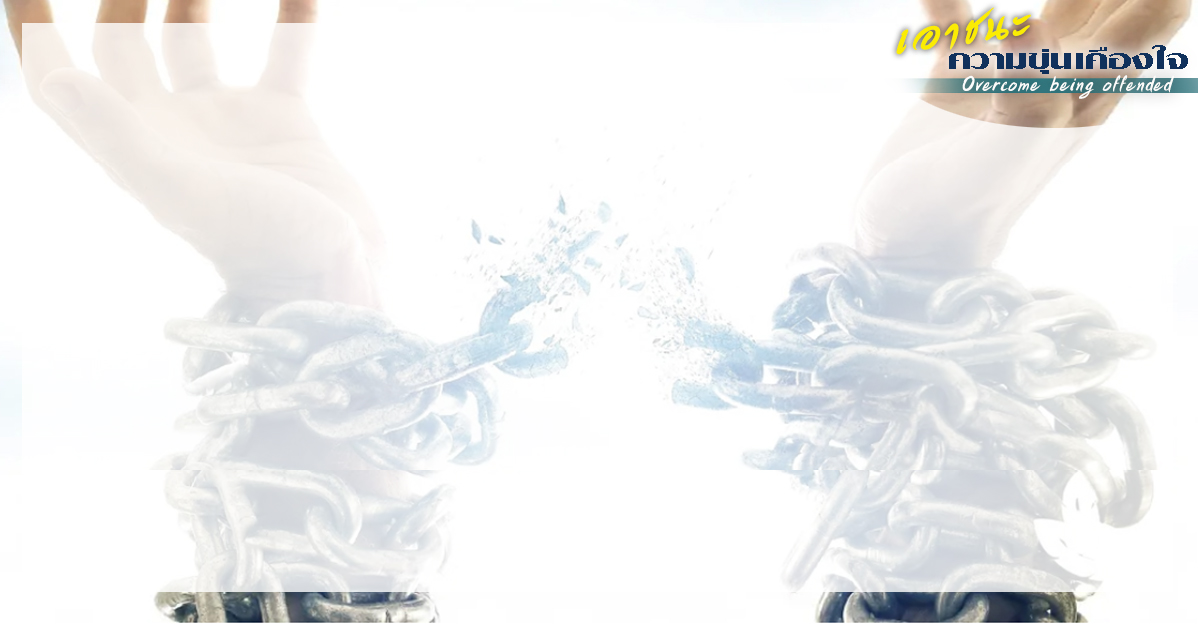 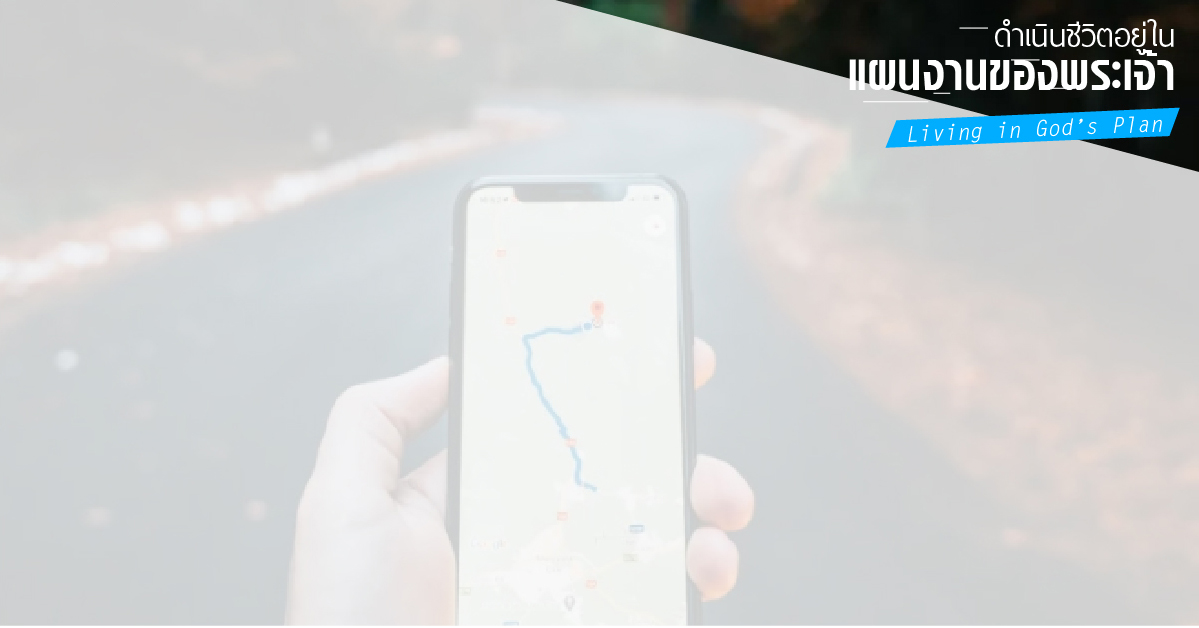 ยากอบ 3:7
สัตว์ทุกชนิด นก สัตว์เลื้อยคลาน
และสัตว์ทะเลยังถูกฝึกให้เชื่องได้
และคนก็ได้ฝึกให้เชื่องมาแล้ว
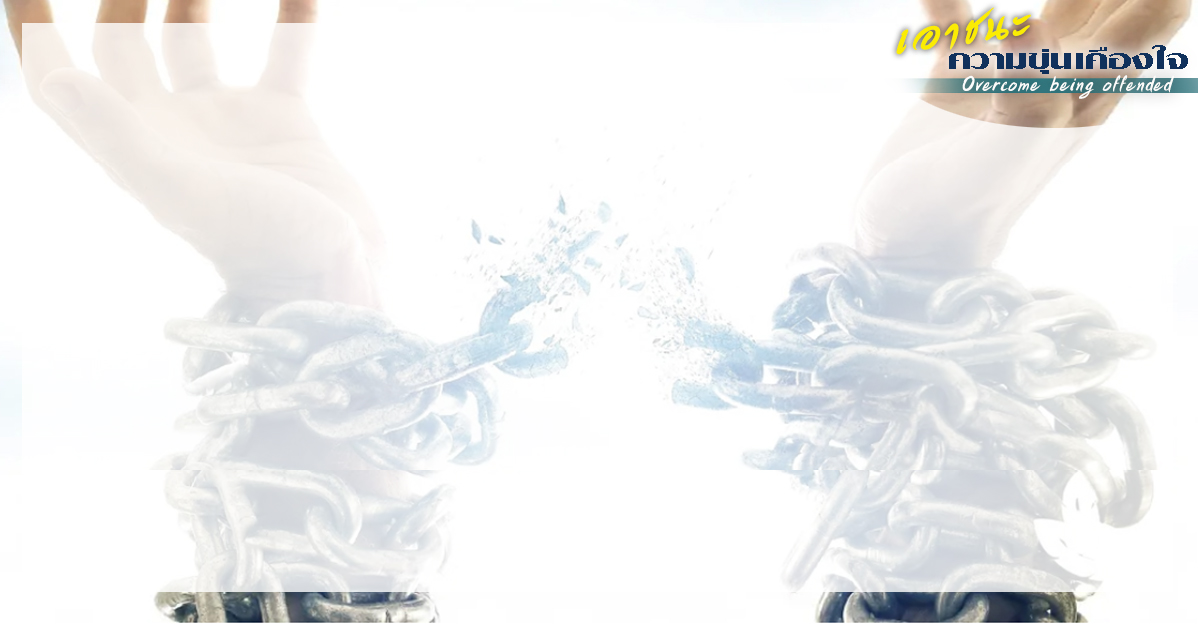 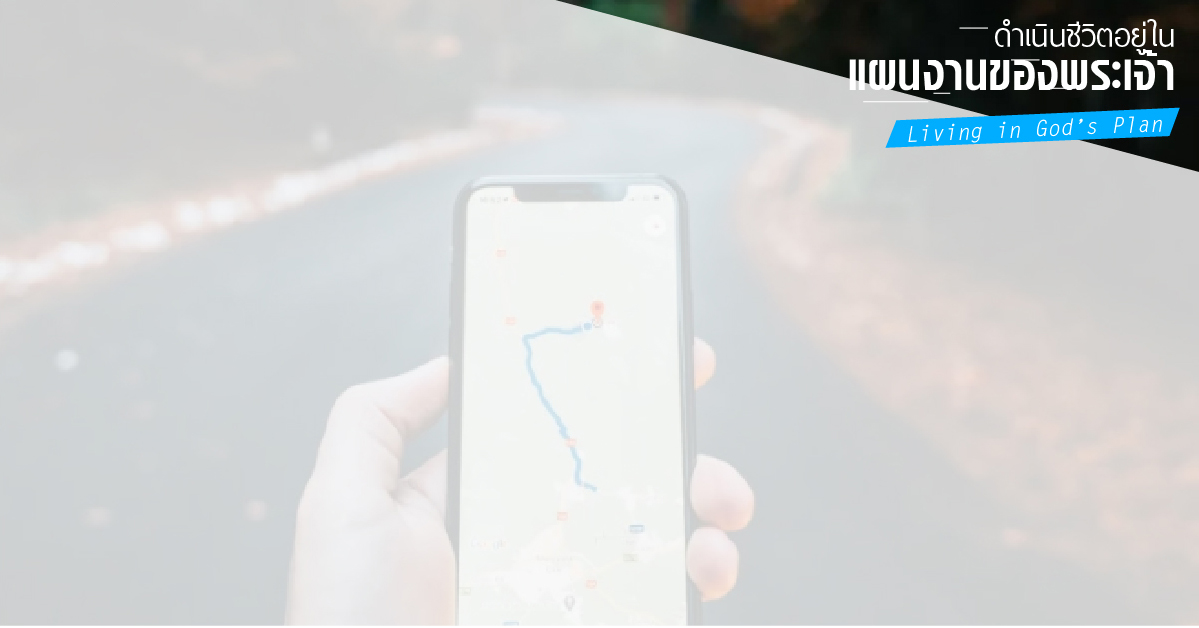 ยากอบ 3:8
แต่ไม่มีใครฝึกลิ้นให้เชื่องได้
ลิ้นเป็นสิ่งชั่วร้ายที่ไม่เคยหยุดนิ่ง
เต็มด้วยพิษร้ายทำลายชีวิต
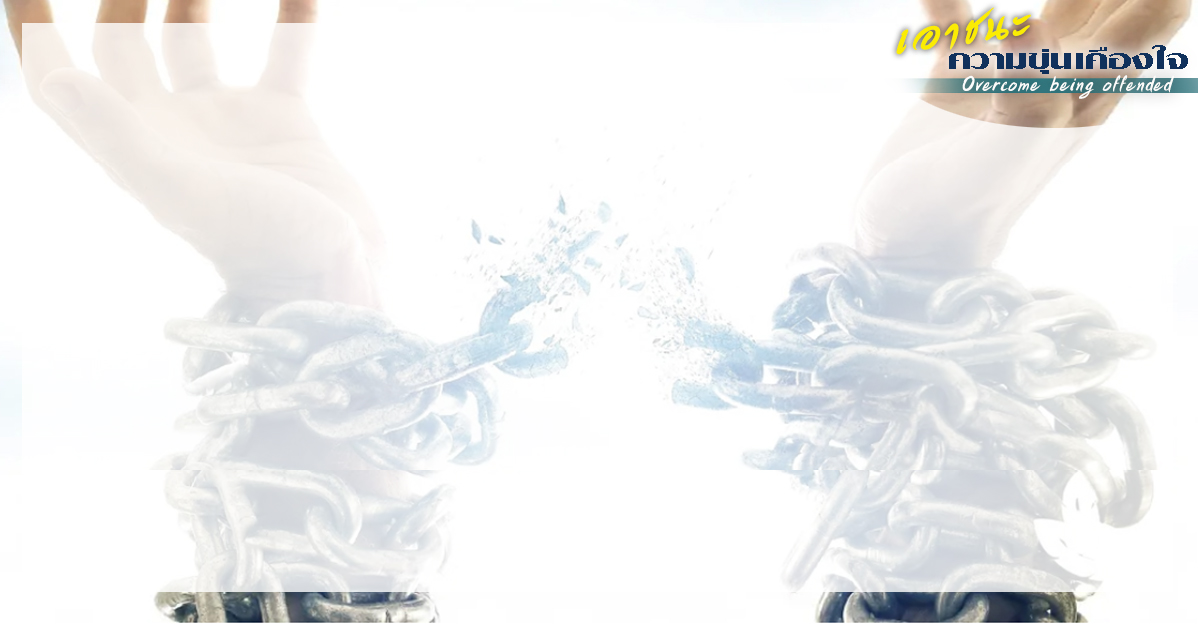 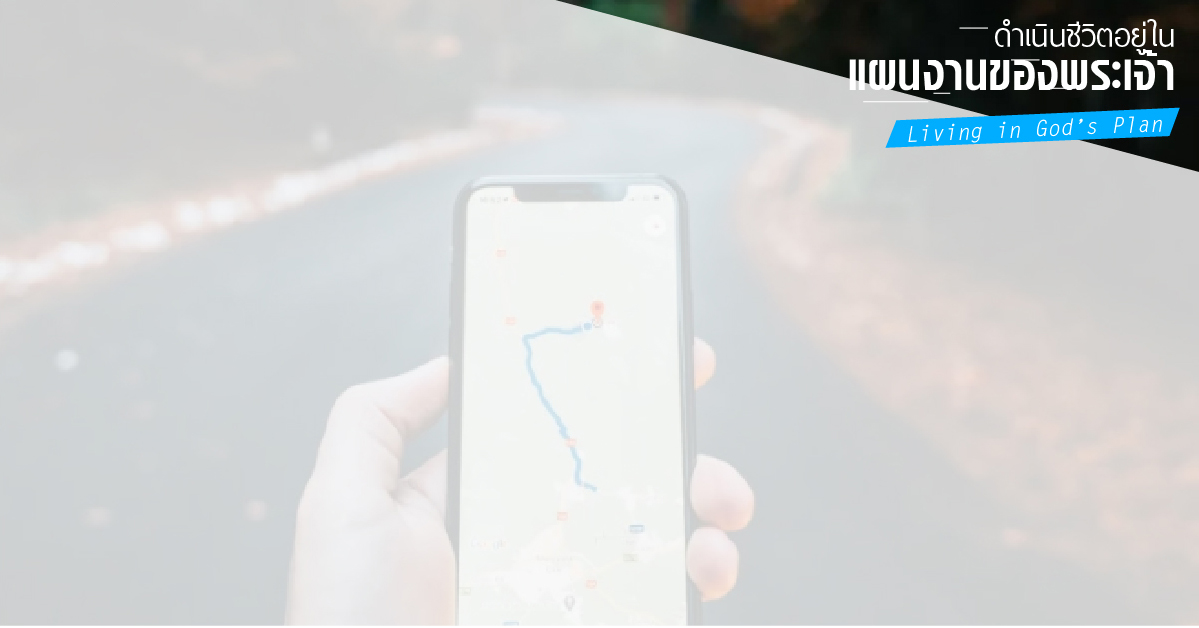 ยากอบ 3:9
เราทั้งหลายสรรเสริญองค์พระผู้เป็นเจ้าและพระบิดาของเราด้วยลิ้น
และเราก็ใช้ลิ้นแช่งด่ามนุษย์
ซึ่งทรงสร้างขึ้นตามแบบของพระองค์
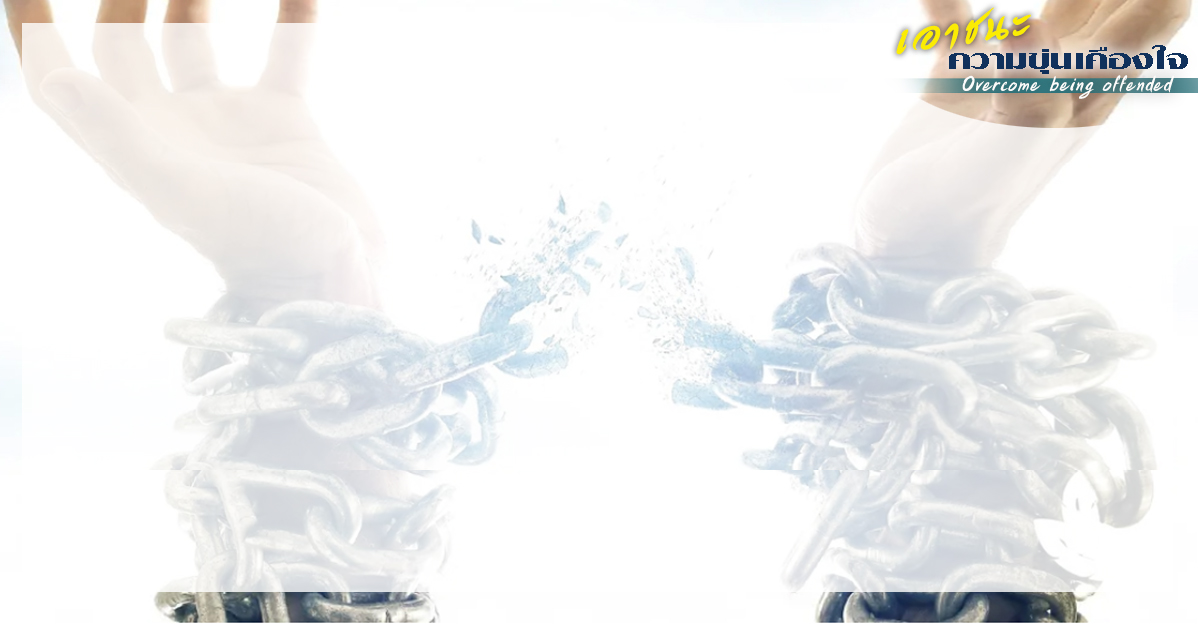 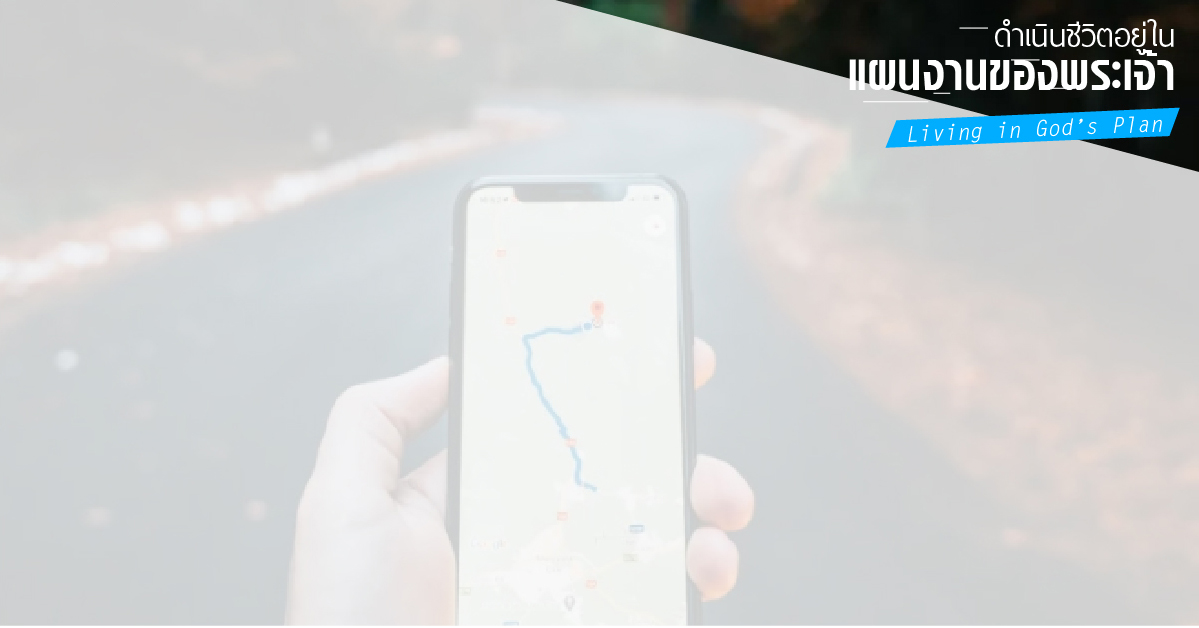 ยากอบ 3:10
คำสรรเสริญและคำแช่งด่า
ต่างก็ออกมาจากปากเดียวกัน
พี่น้องทั้งหลายอย่าให้เป็นเช่นนั้นเลย
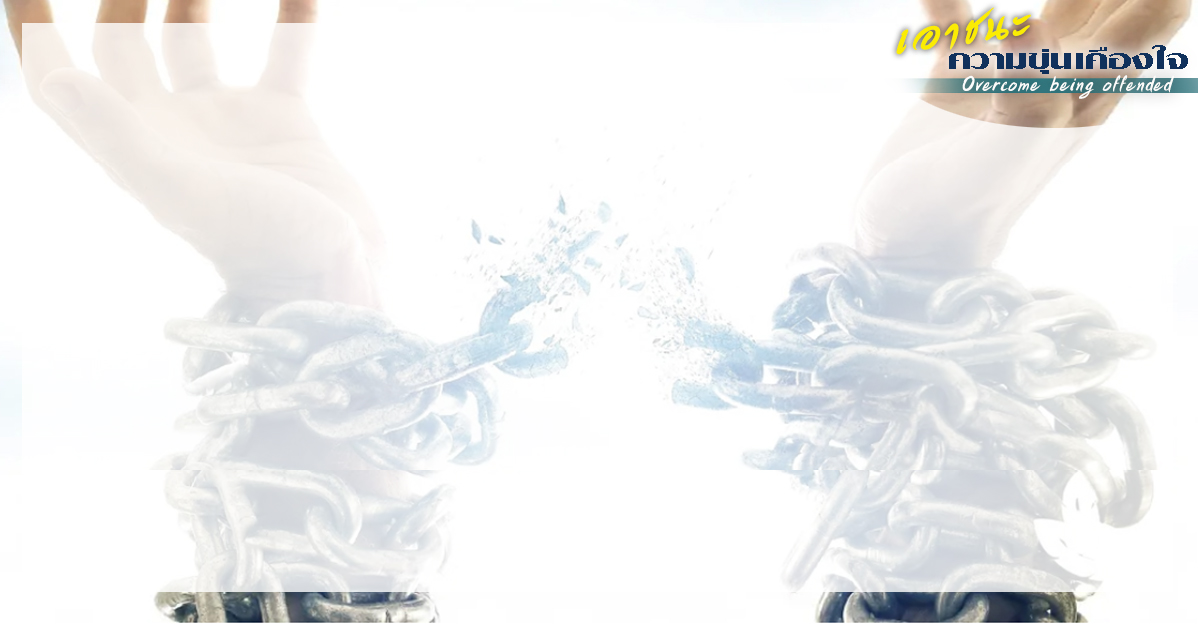 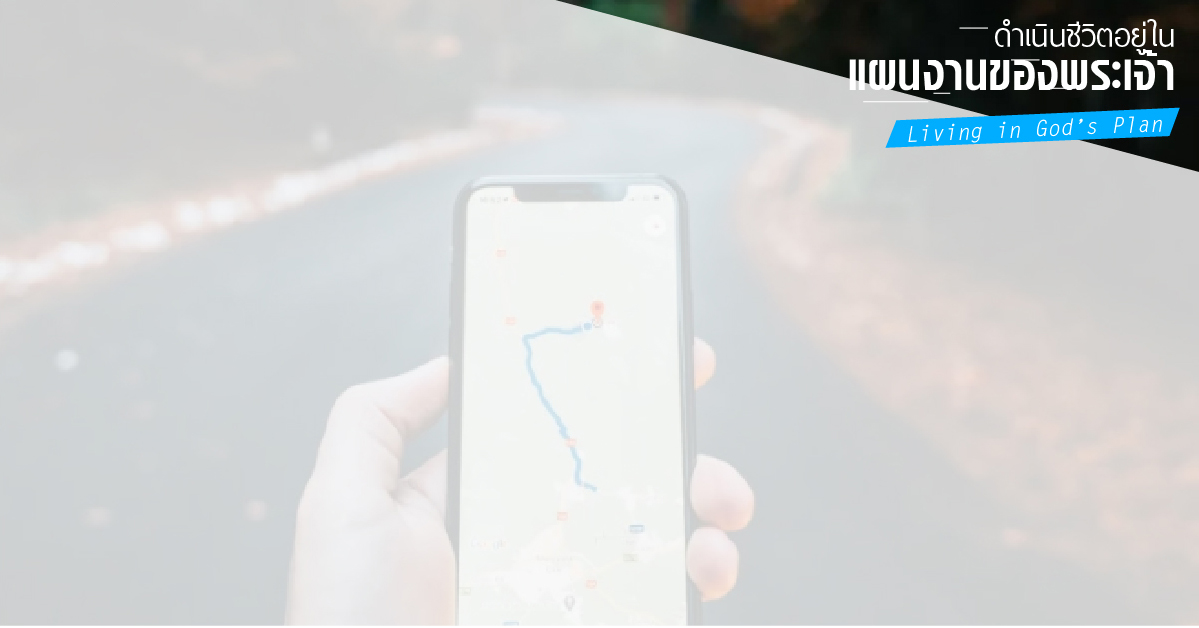 ลูกา 6:45
คนดีย่อมนำสิ่งดี
ออกจากความดี ที่สะสมไว้ในใจของตน
ส่วนคนชั่วก็นำสิ่งชั่ว ออกจากความชั่ว
ที่สะสมไว้ในใจของตน
เพราะปากย่อมเอ่ยสิ่งที่เอ่อล้นออกมาจากใจ
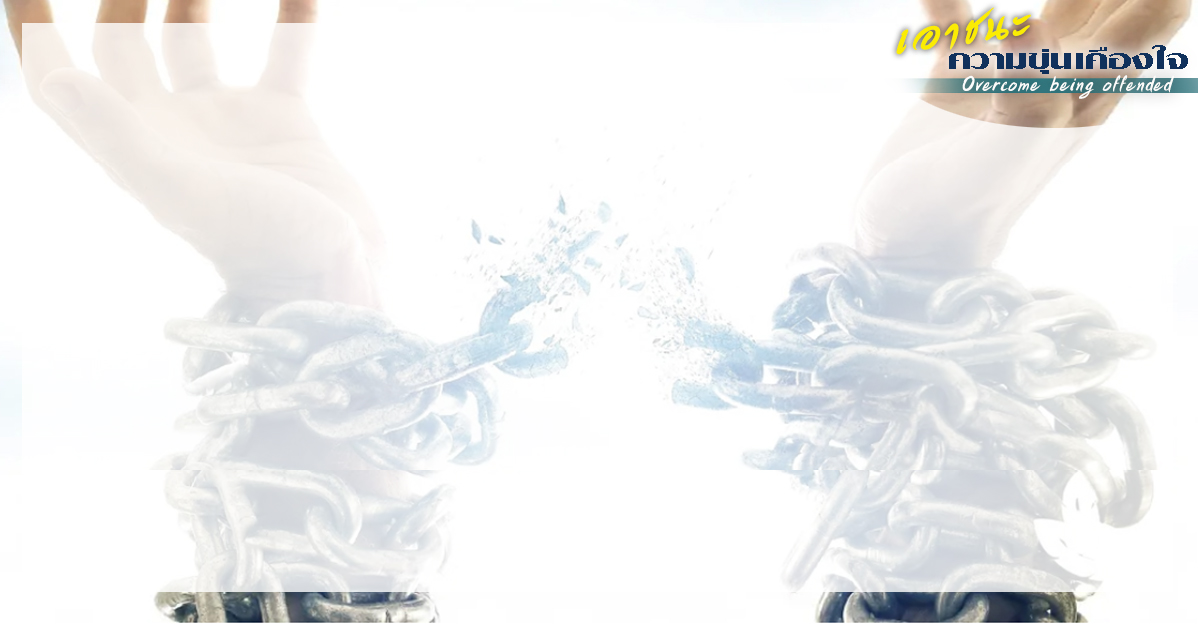 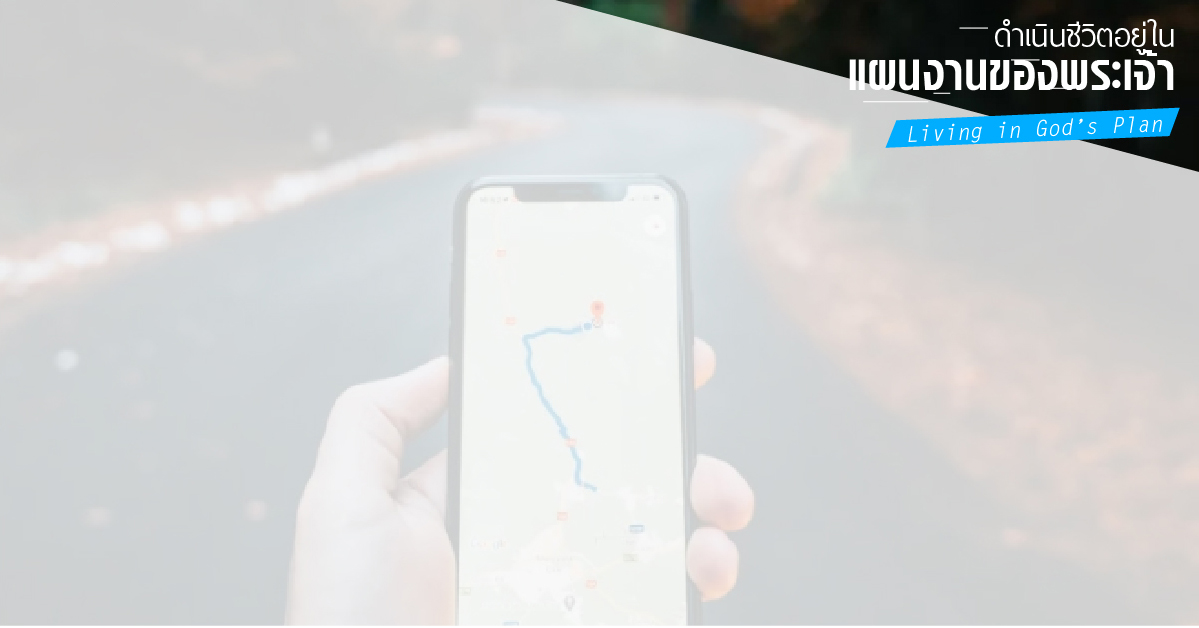 3.1  ถ้าท่านต้องการให้คำพูดของท่าน
นำท่านไปสู่แผนงานของพระเจ้า
ท่านต้องฝึกลิ้นของท่านให้เชื่อง
3.2	 วิธีฝึกลิ้นของท่านให้เชื่อง
- ลูกา 6:45
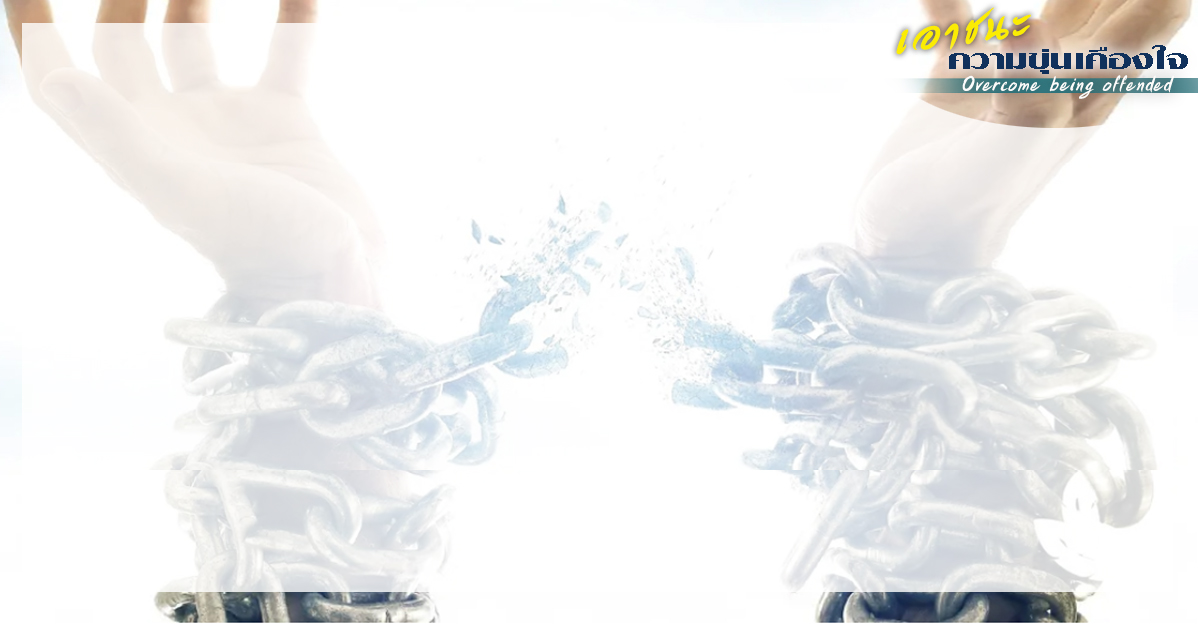 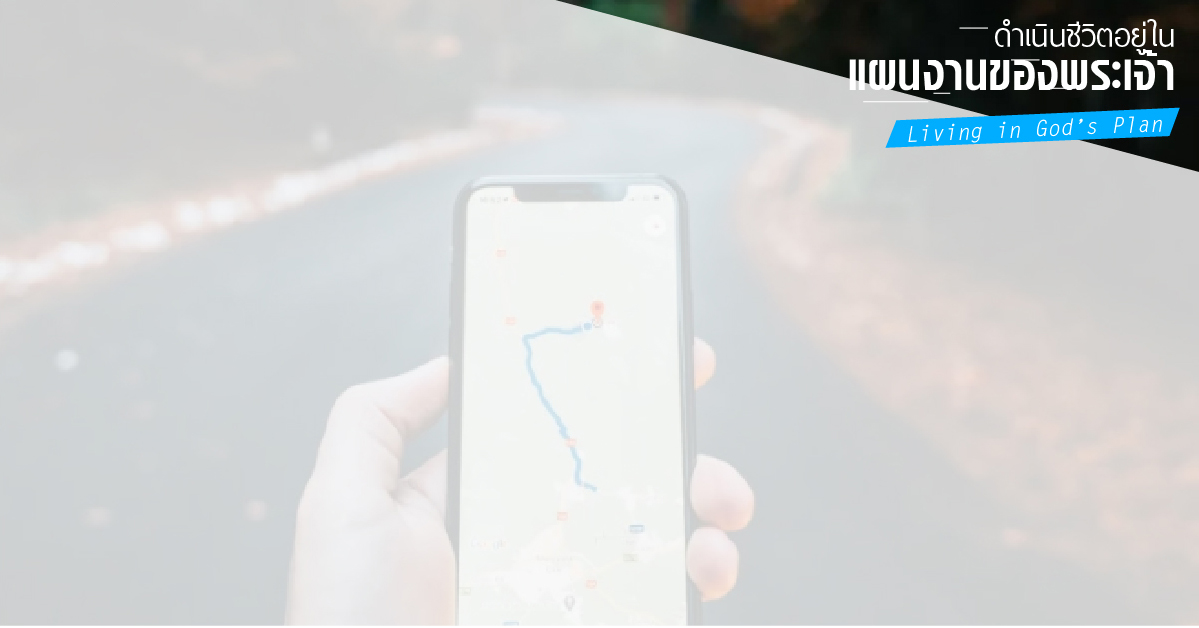 ลูกา 6:45
คนดีย่อมนำสิ่งดี
ออกจากความดี ที่สะสมไว้ในใจของตน
ส่วนคนชั่วก็นำสิ่งชั่ว ออกจากความชั่ว
ที่สะสมไว้ในใจของตน
เพราะปากย่อมเอ่ยสิ่งที่เอ่อล้นออกมาจากใจ
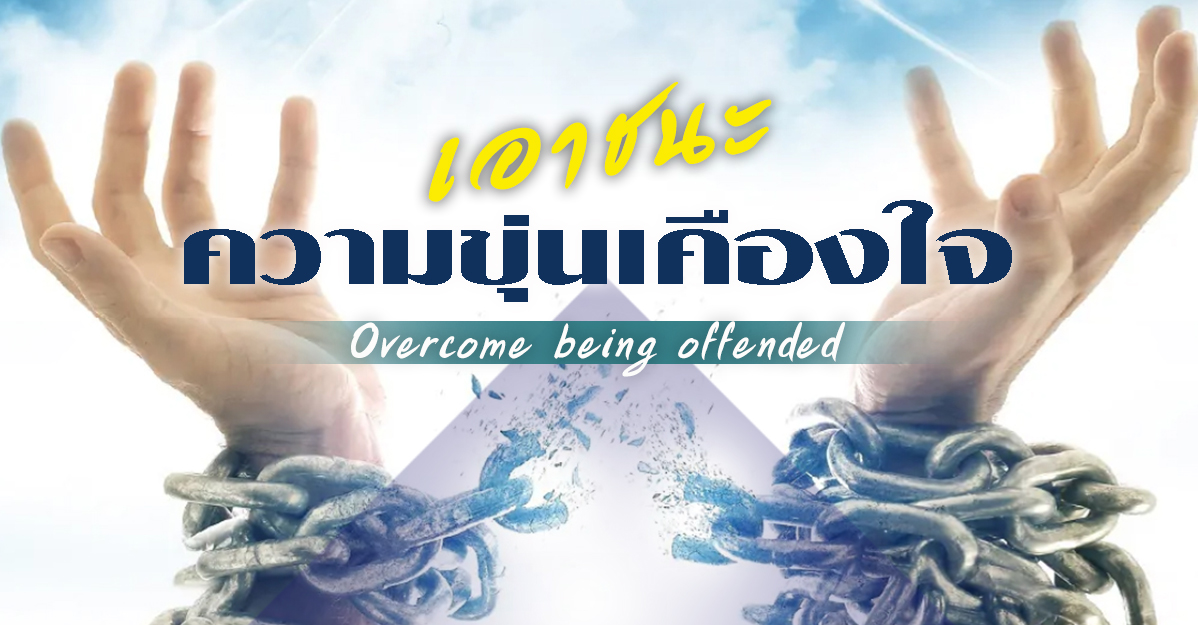 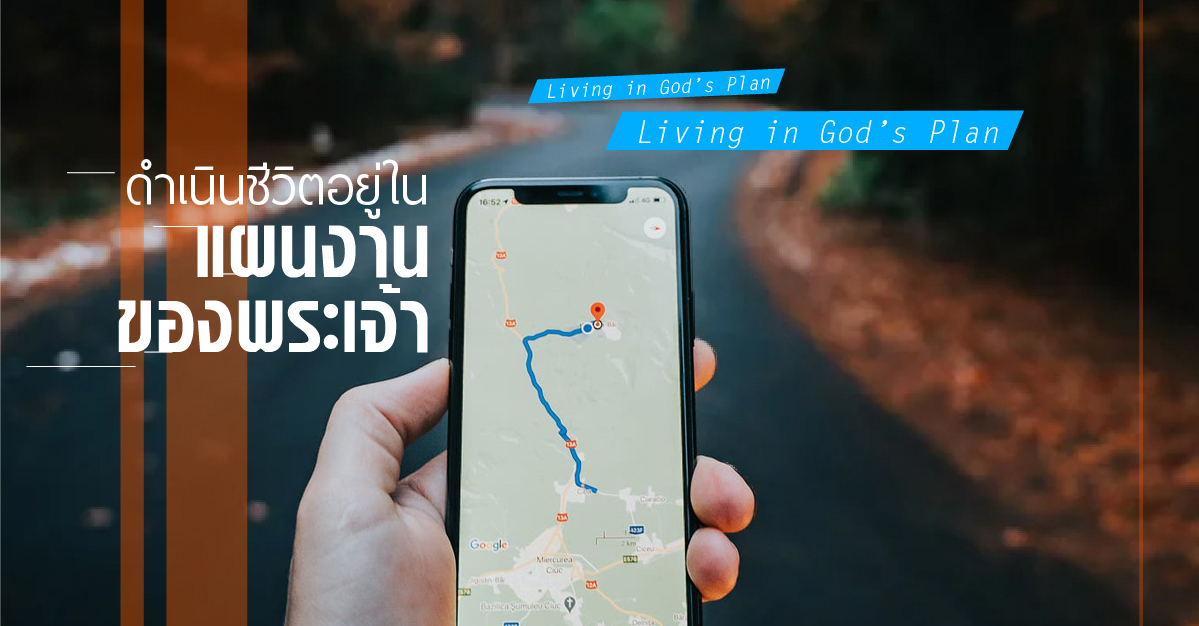